Coop 120…#MVHSMake
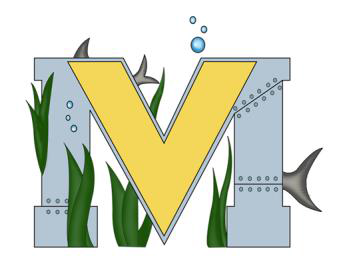 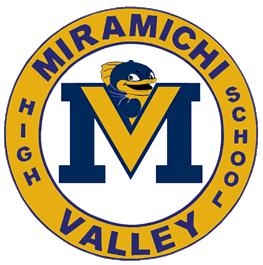 ‘Project based independent learning where students are given an opportunity 
         to be creative, innovative and take ownership of their learning!’
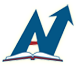 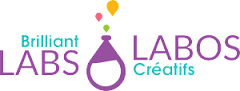 orth
STEM
COMMUNICATION & COLLABORATION
School Website & Online Journals…MVHS MakerSpace 
http://mvhs.nbed.nb.ca/other/mvhs-make

ASD-North…STEMNorth
http://stemnorth.nbed.nb.ca/

Twitter…@MVHS_ROV
https://twitter.com/MVHS_ROV

YouTube…Search MVHSMake for our channel
https://www.youtube.com/channel/UC-hZtA0UUEzndBMm1wlme4Q
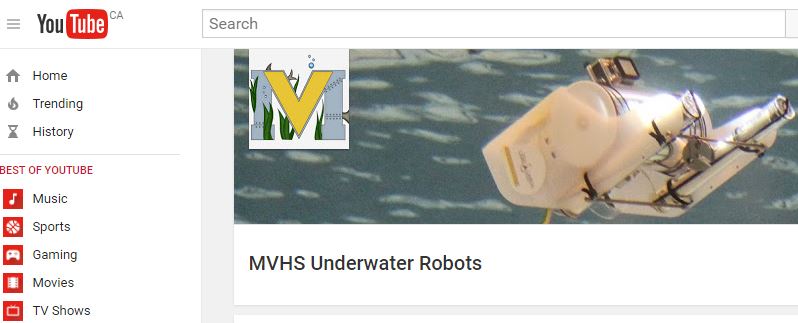 COURSE OUTLINE…TechPoints 
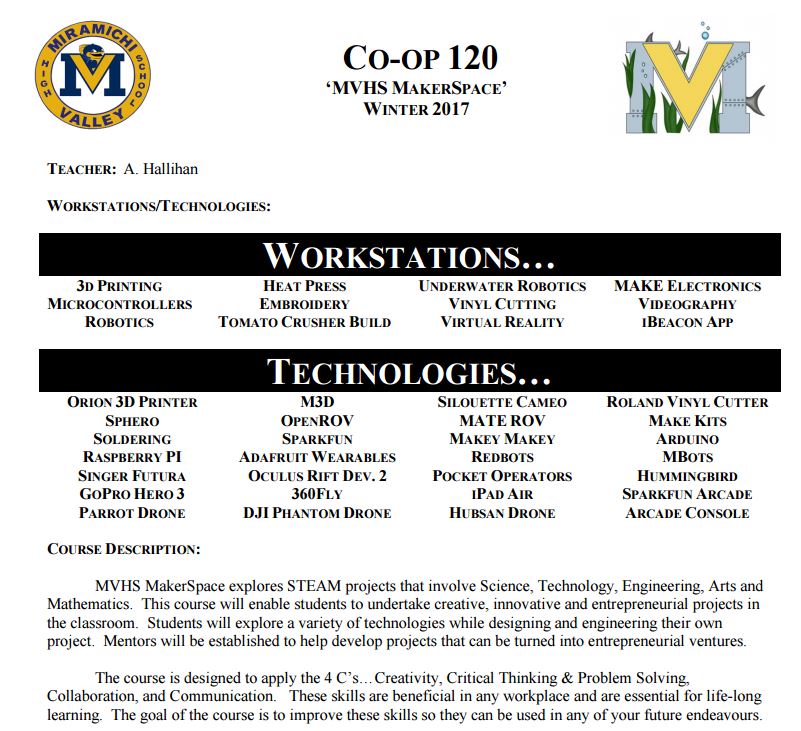 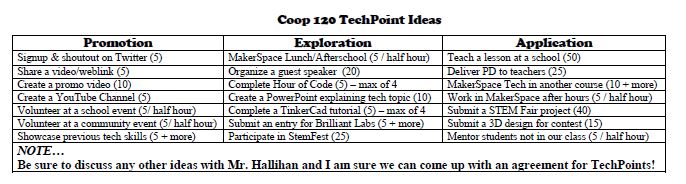 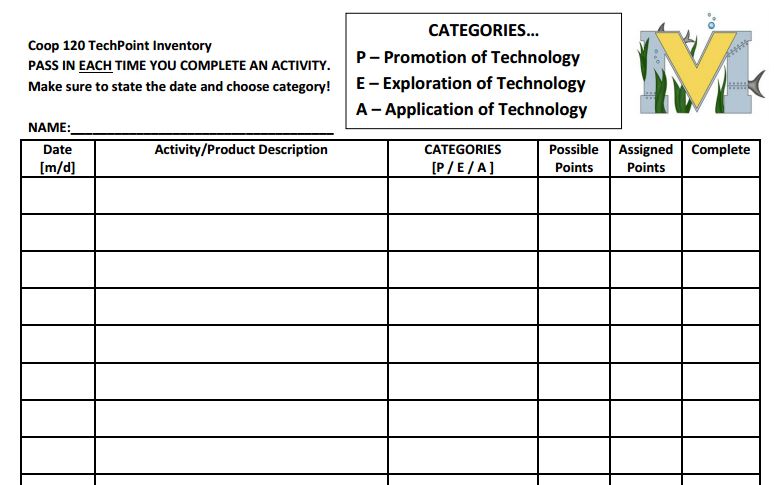 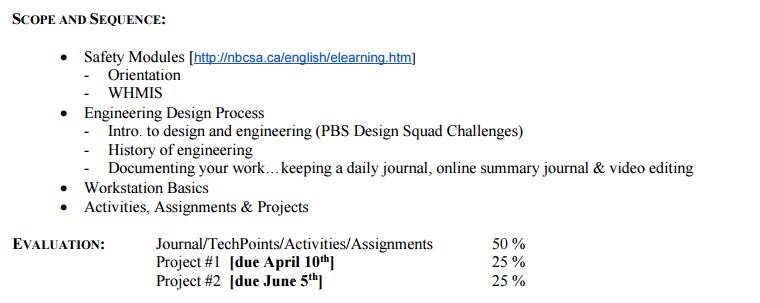 Underwater Robotics…- OpenROV & MATE ROV * This Semester:  MATE ROV Camera Mount & OpenROV Updates
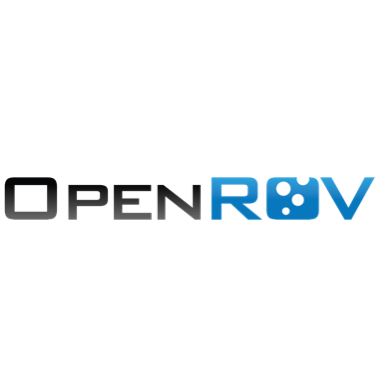 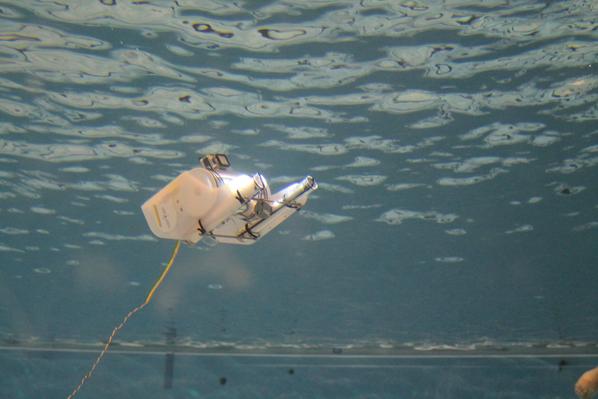 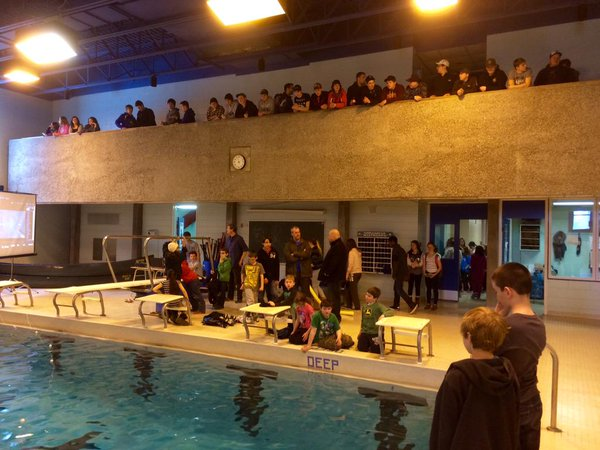 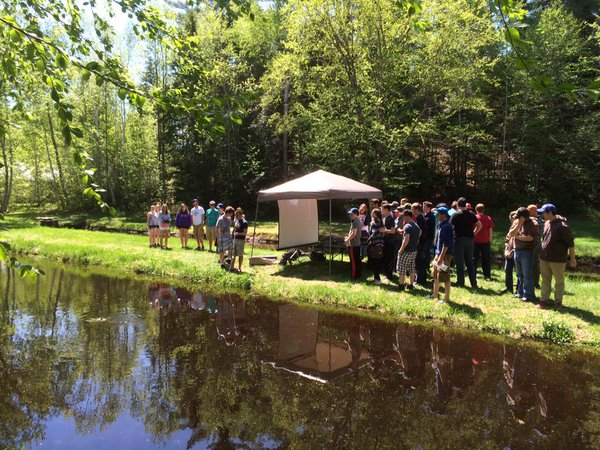 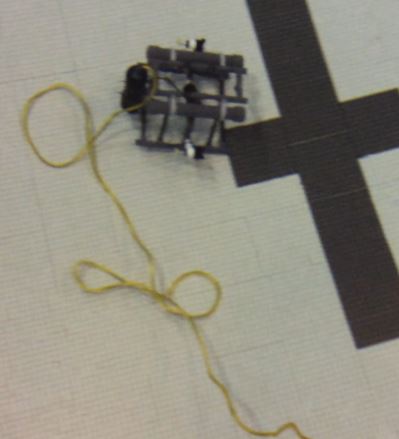 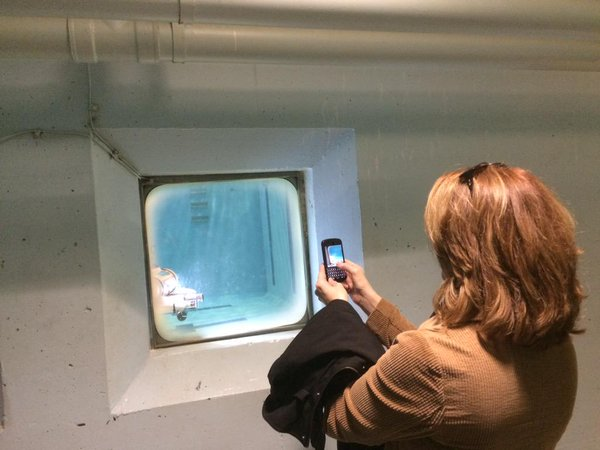 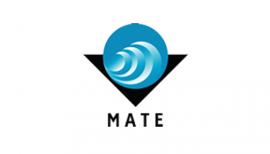 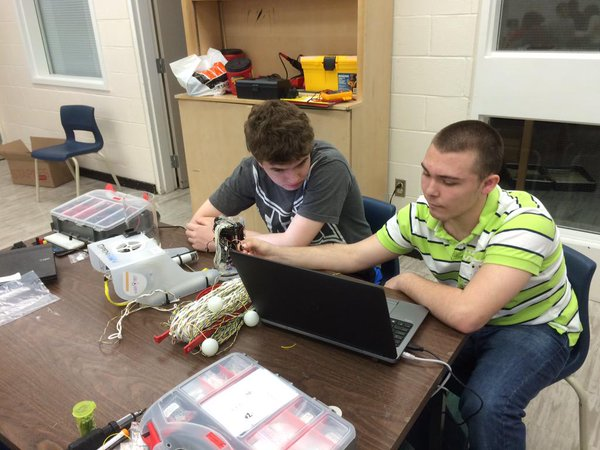 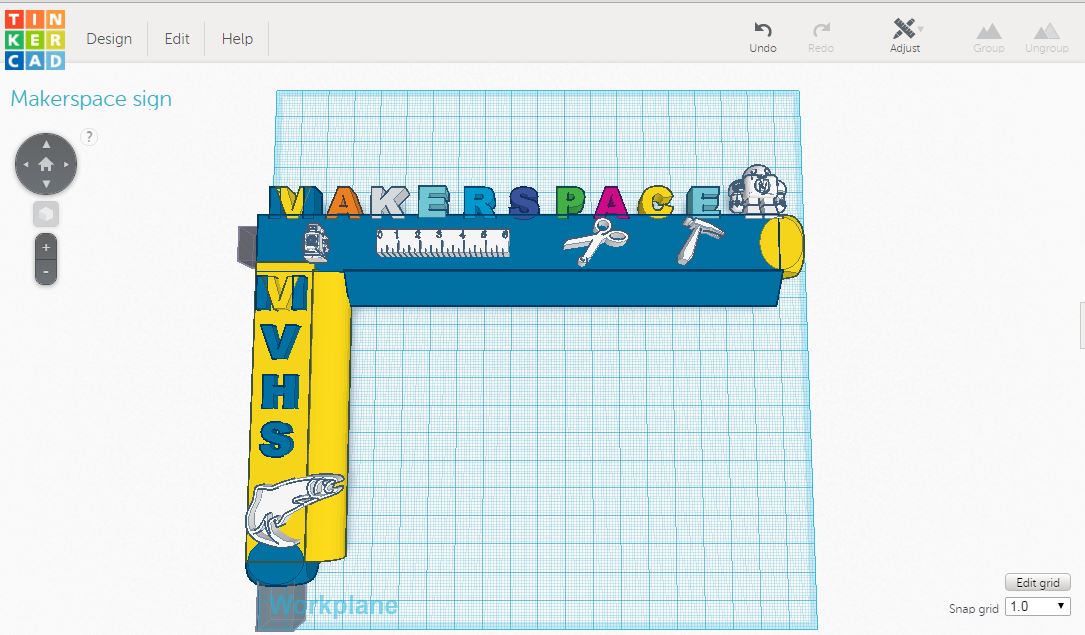 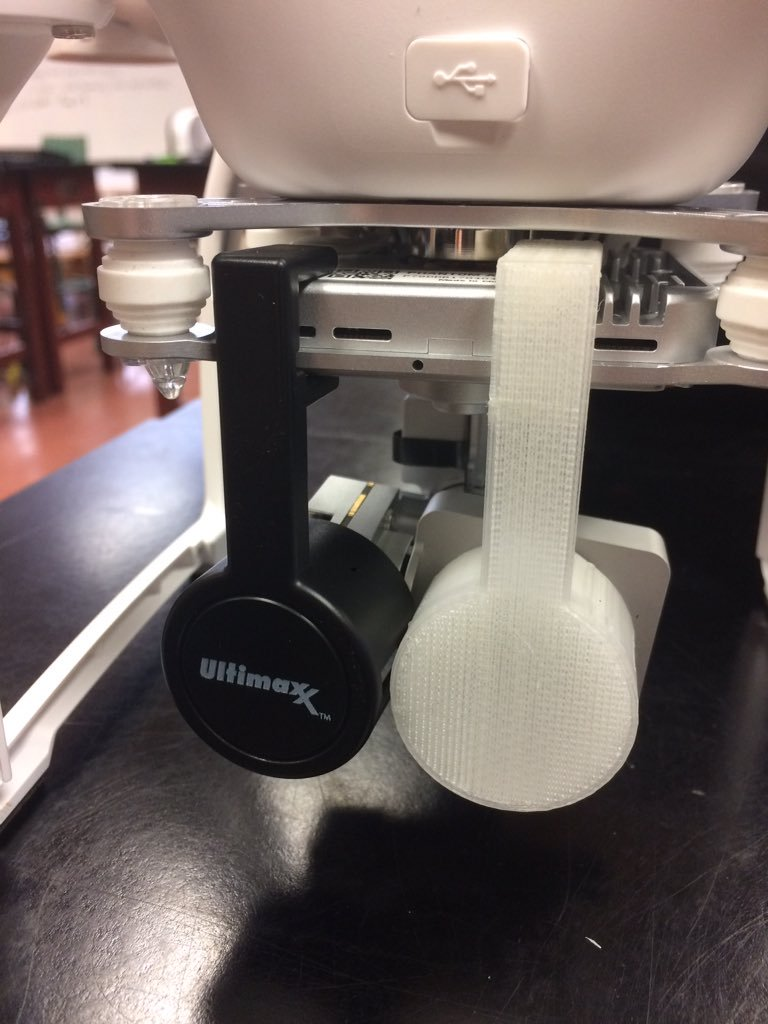 3D Printing…- SeeMeCNC & Tinkercad- Hard & Soft PLA/ABS *This Semester: Custom Cellphone Case & Figits
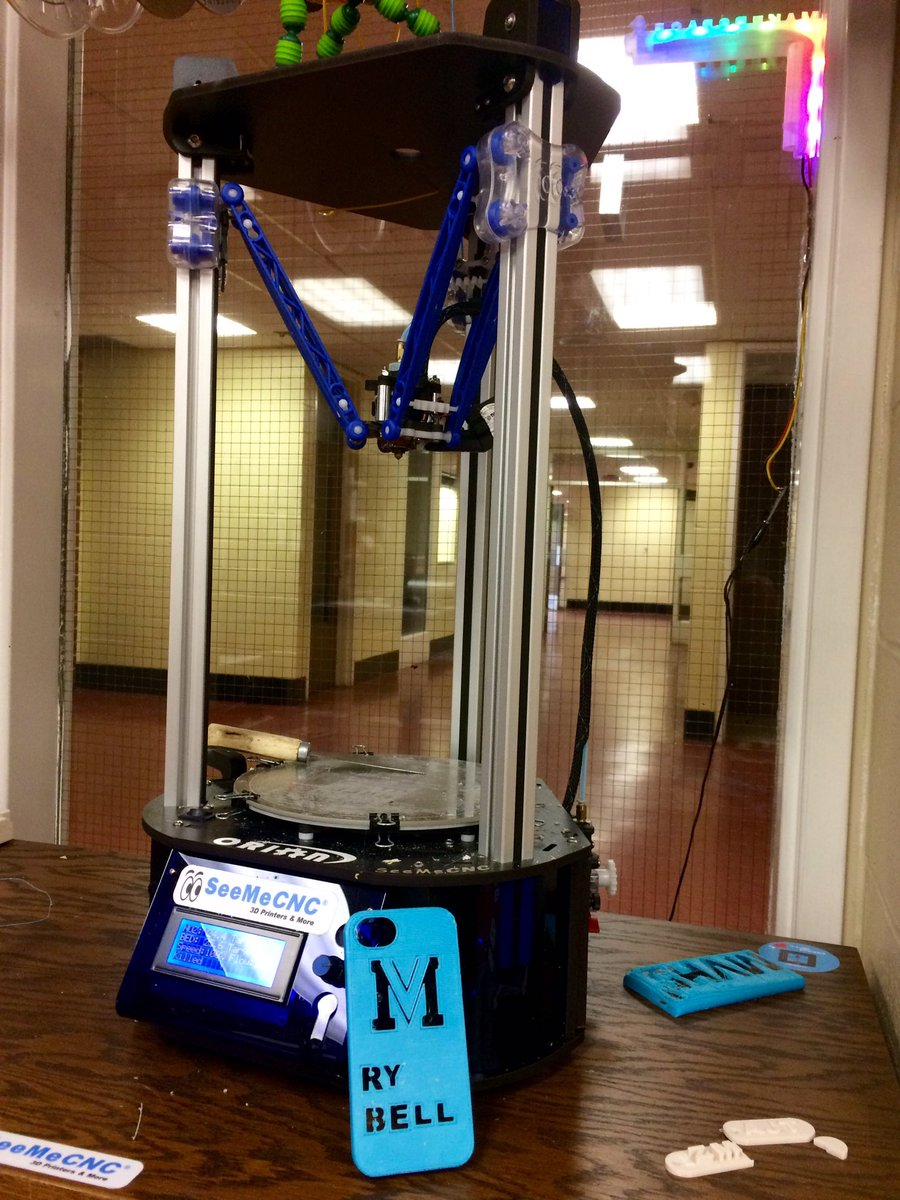 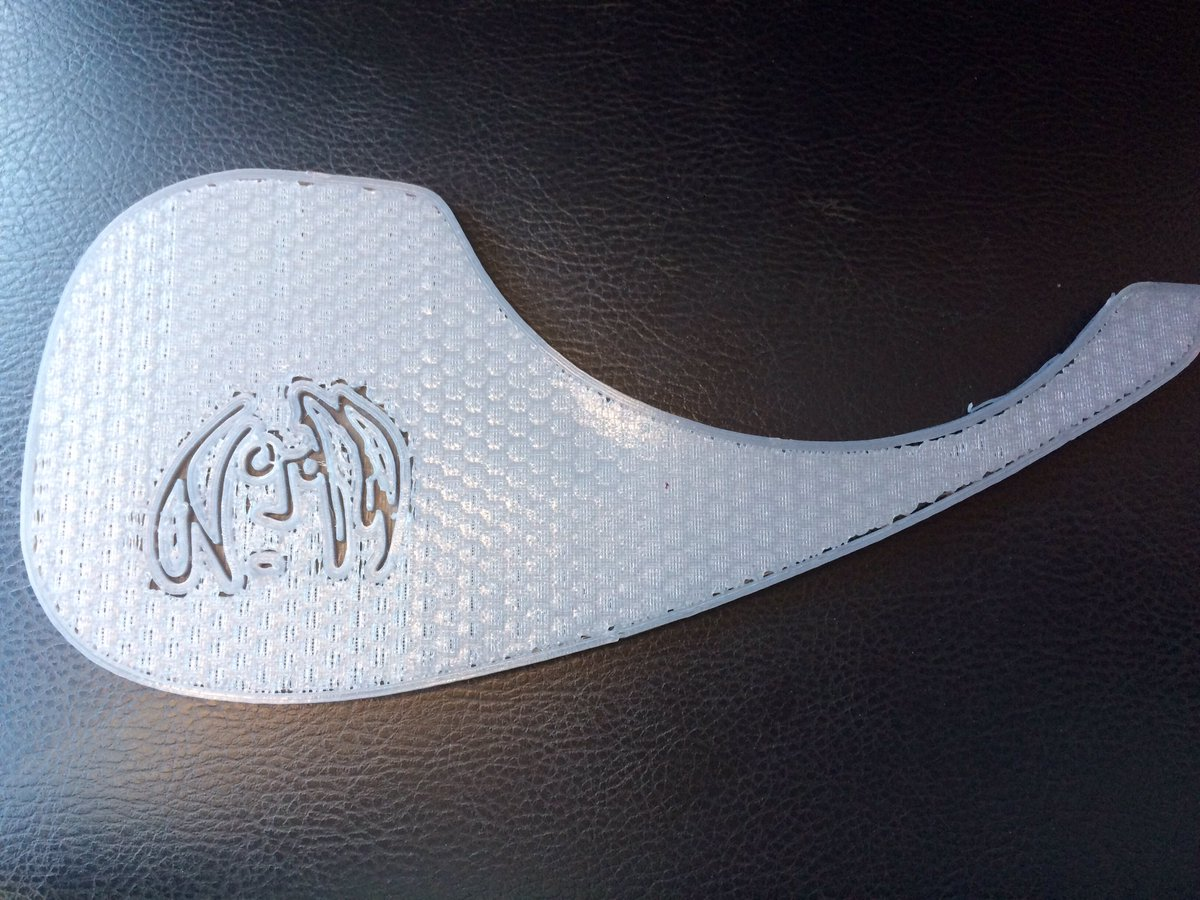 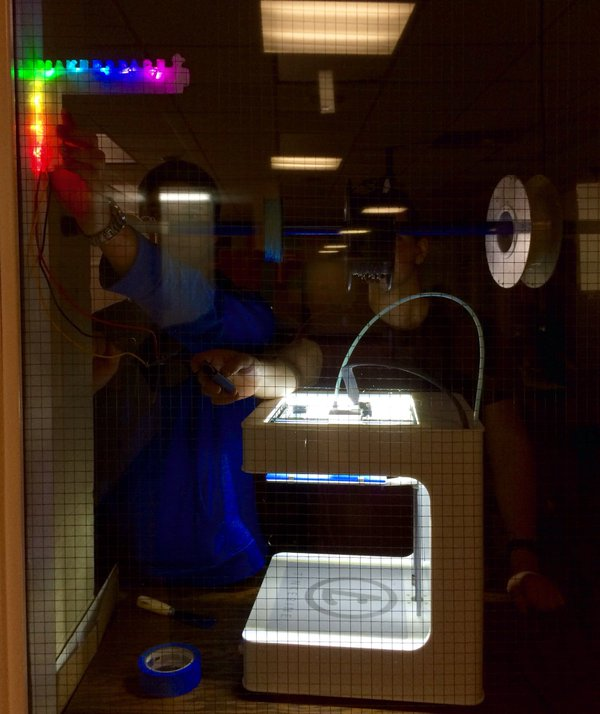 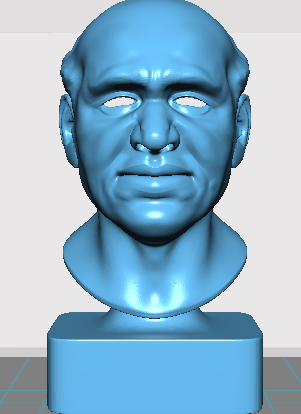 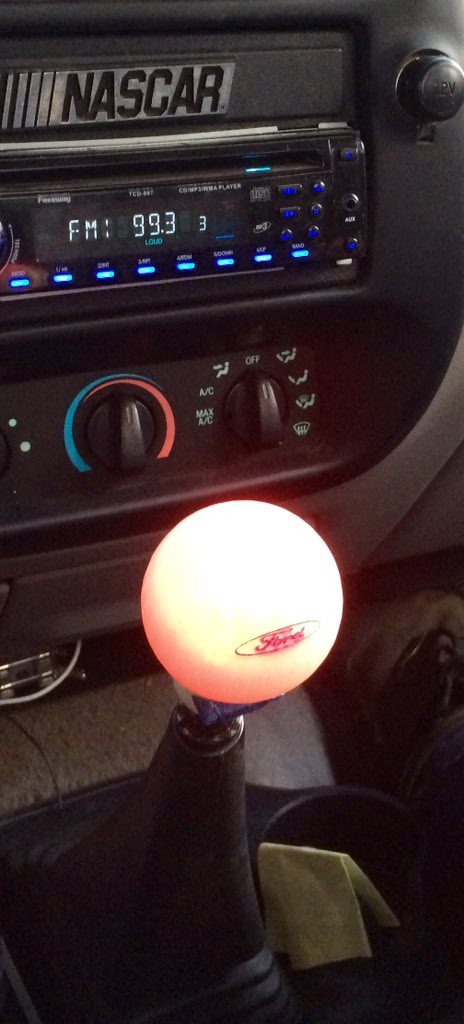 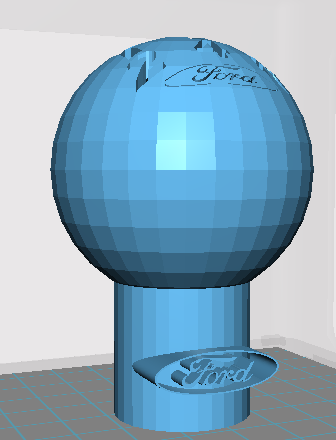 3D Scanning…- Started the Brilliant Labs Lord Beaverbrook Collaborative Print Project
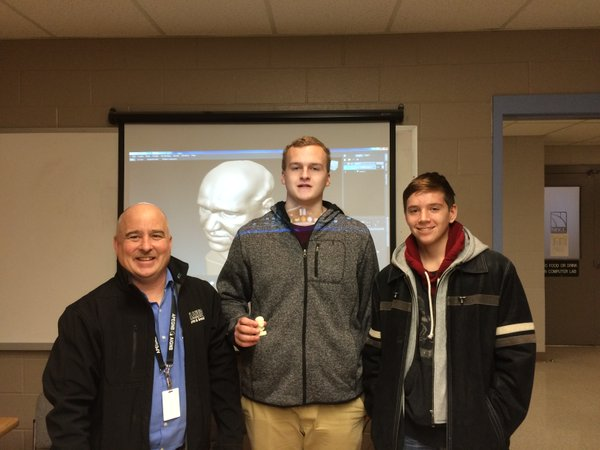 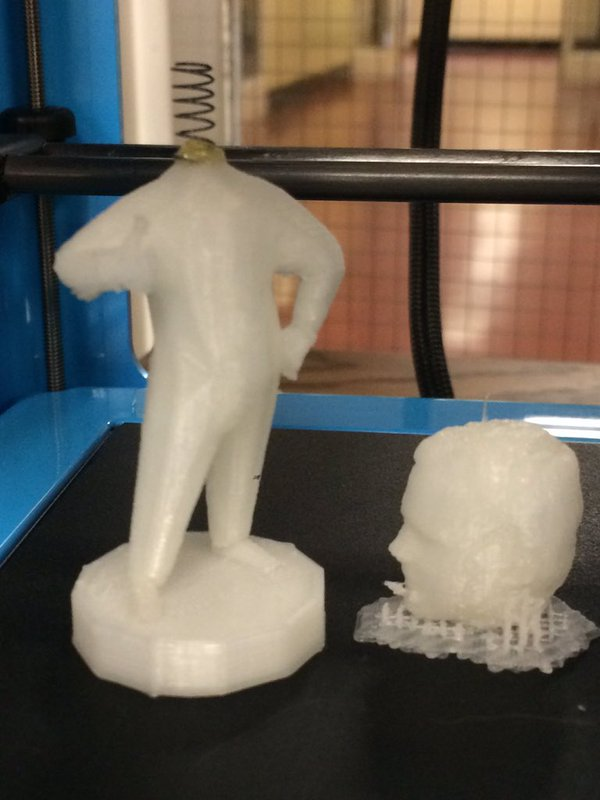 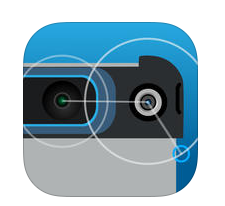 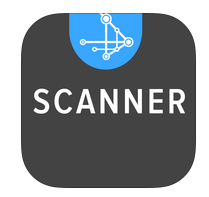 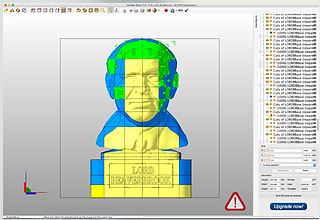 Drones…- DJI Phantom 3 Standard/Hubsan/Parrot Drones
* This Semester:  NBCC/APEGNB Drone Races & MVHS Fly Fishing Club Striped Bass Fishing Trips
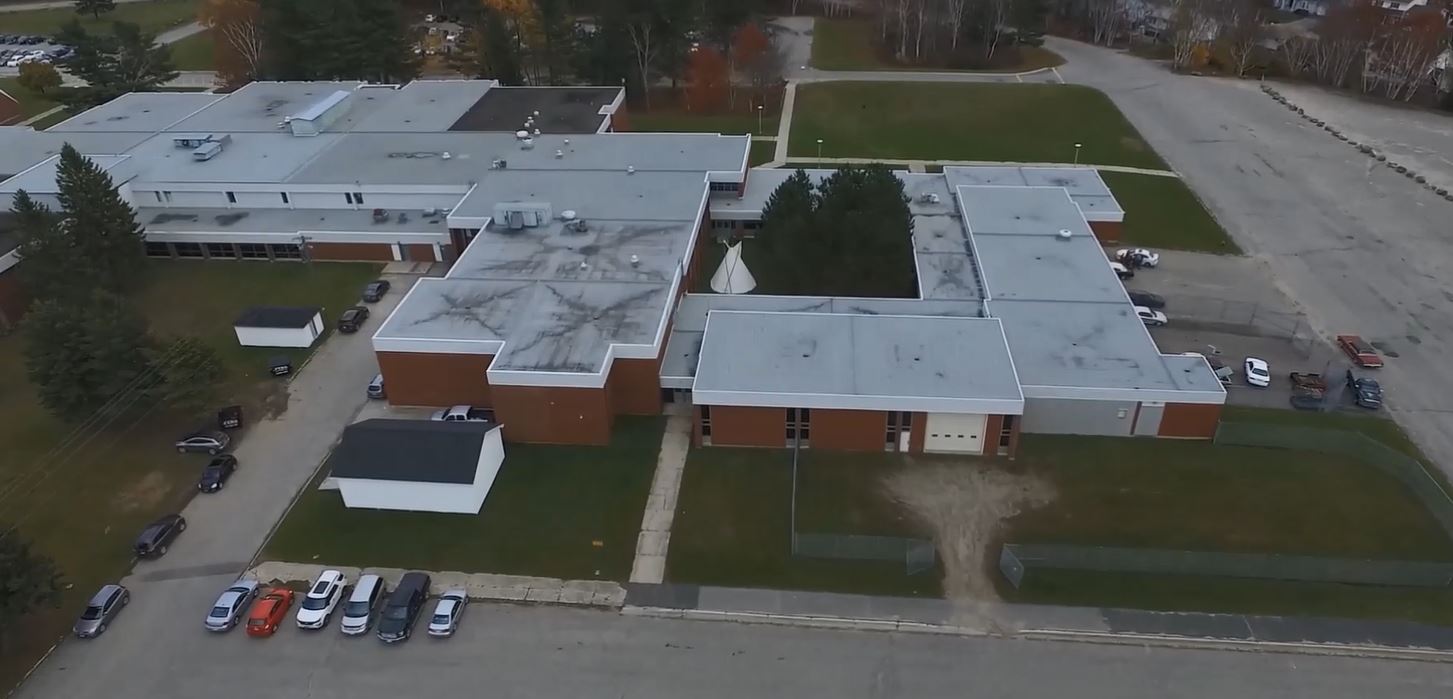 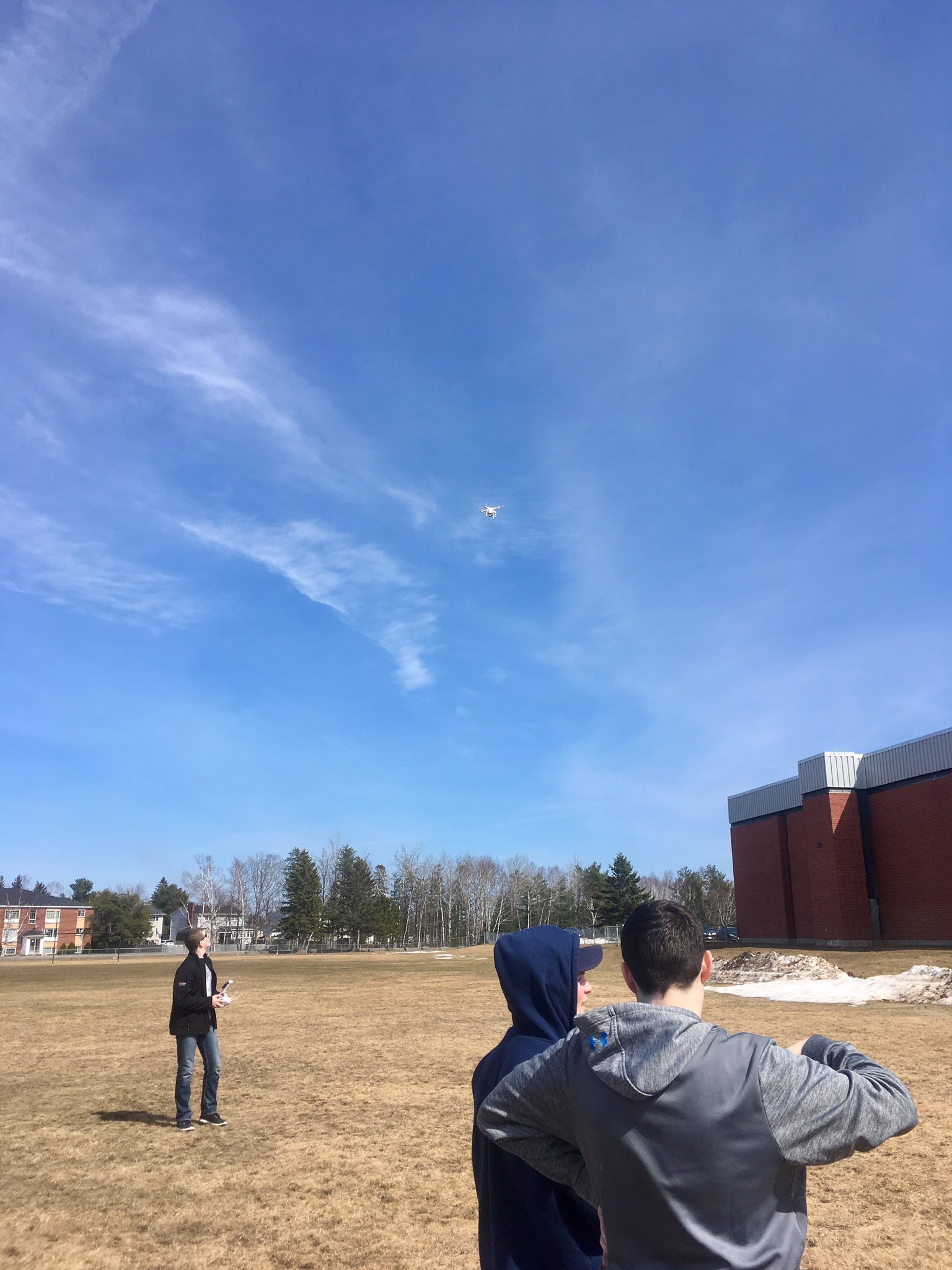 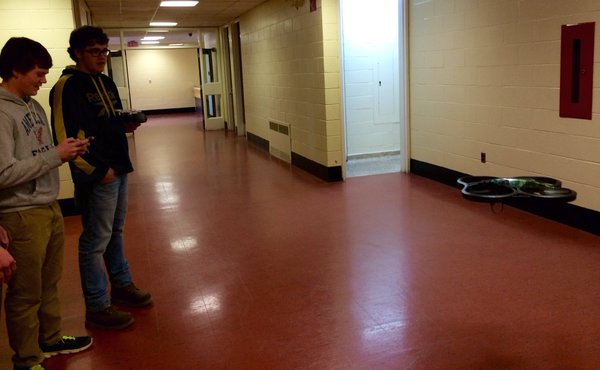 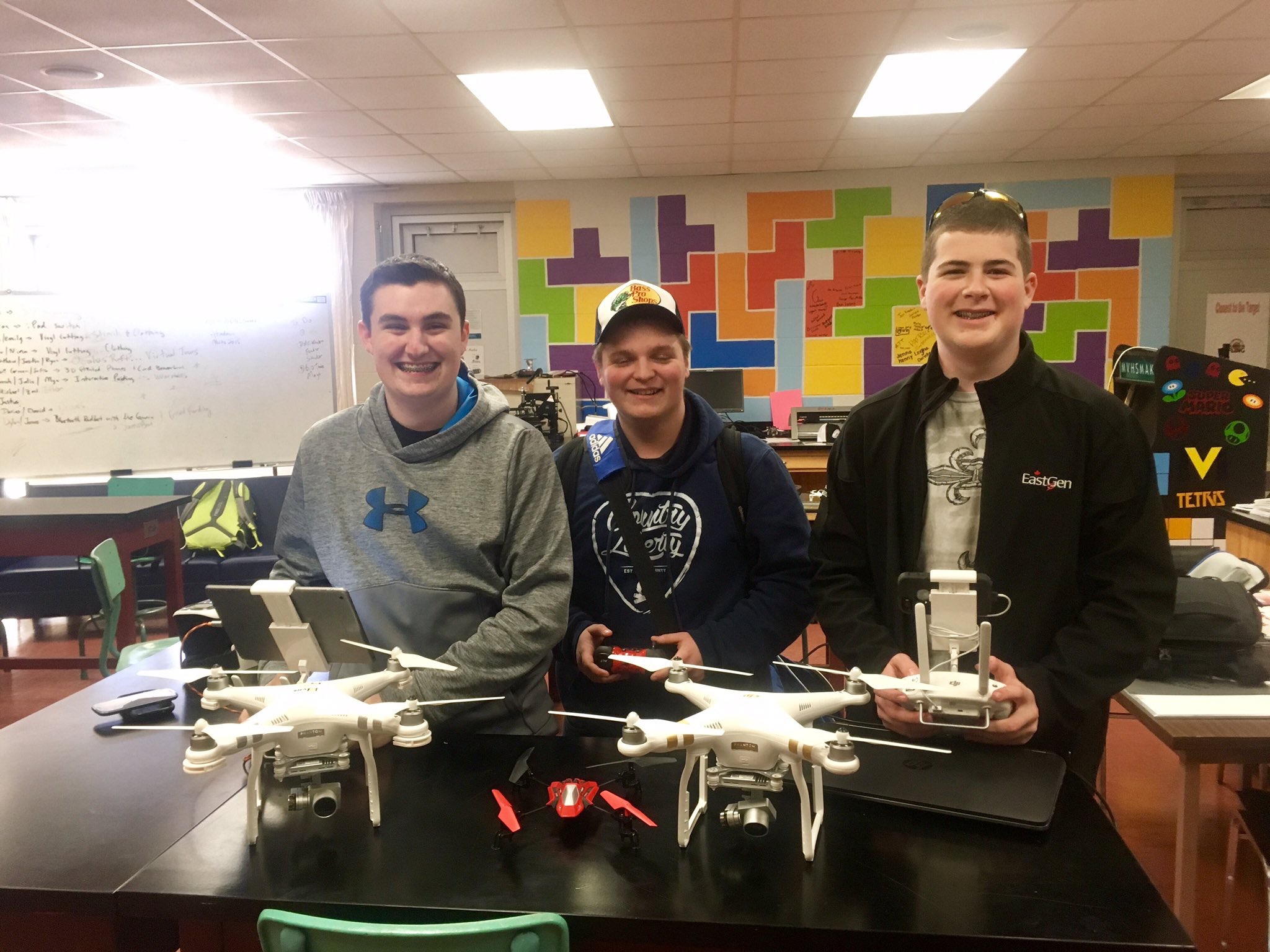 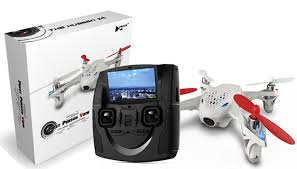 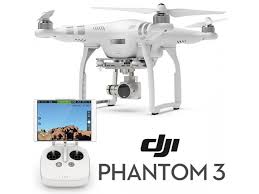 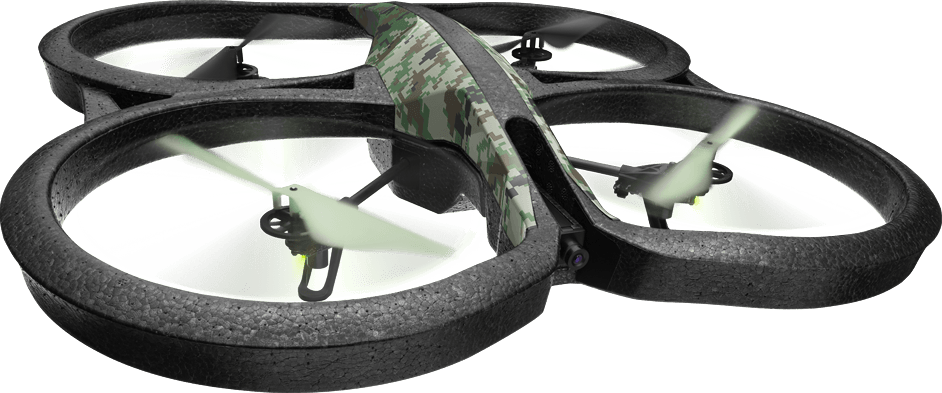 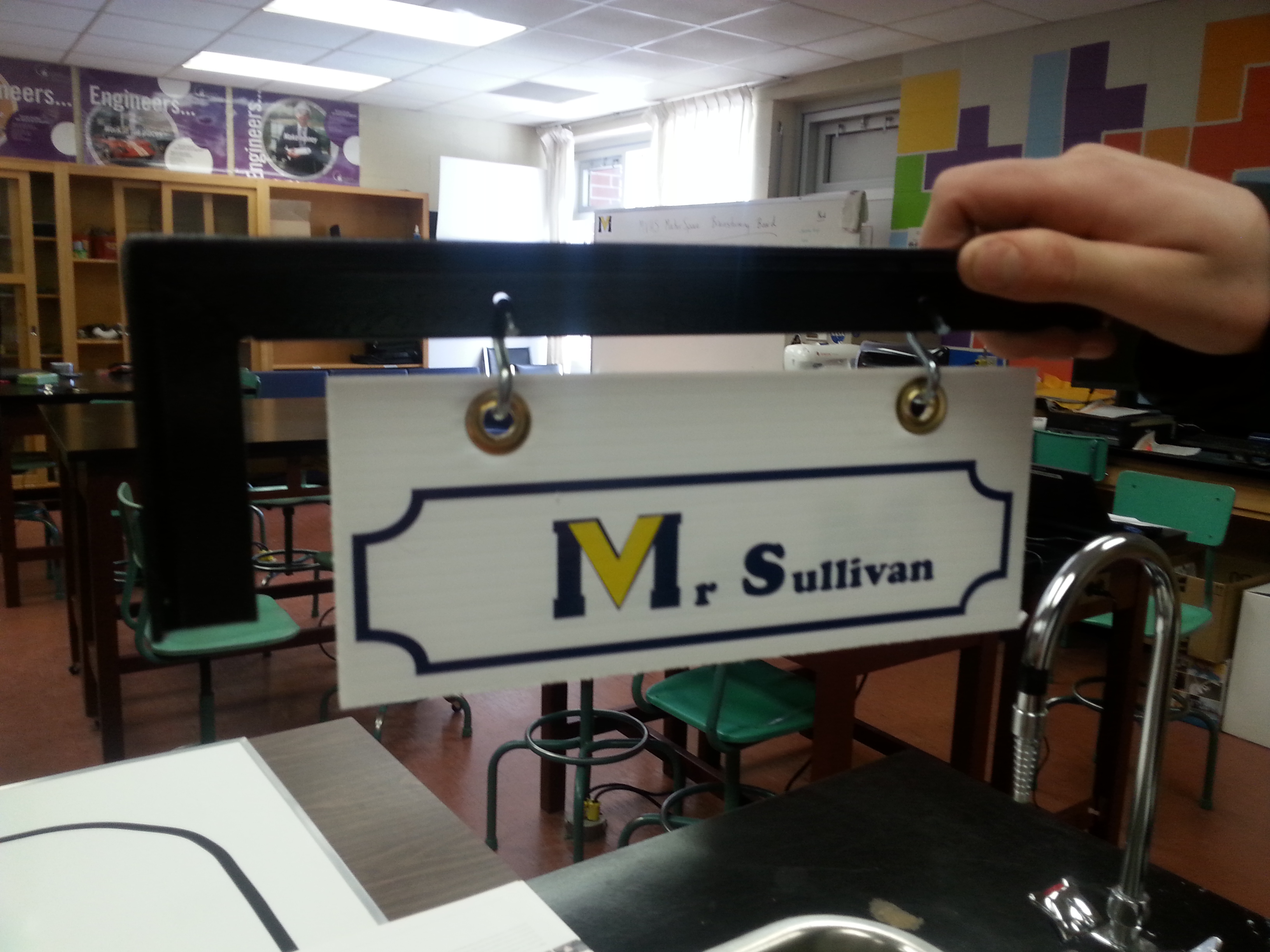 Vinyl Cutting…- Silhouette Cameo 1 & 3- Sign/Heat Transfer/Stencil Vinyl
*This Semester: Millerton and Nelson School Signs, Stencil Crafts
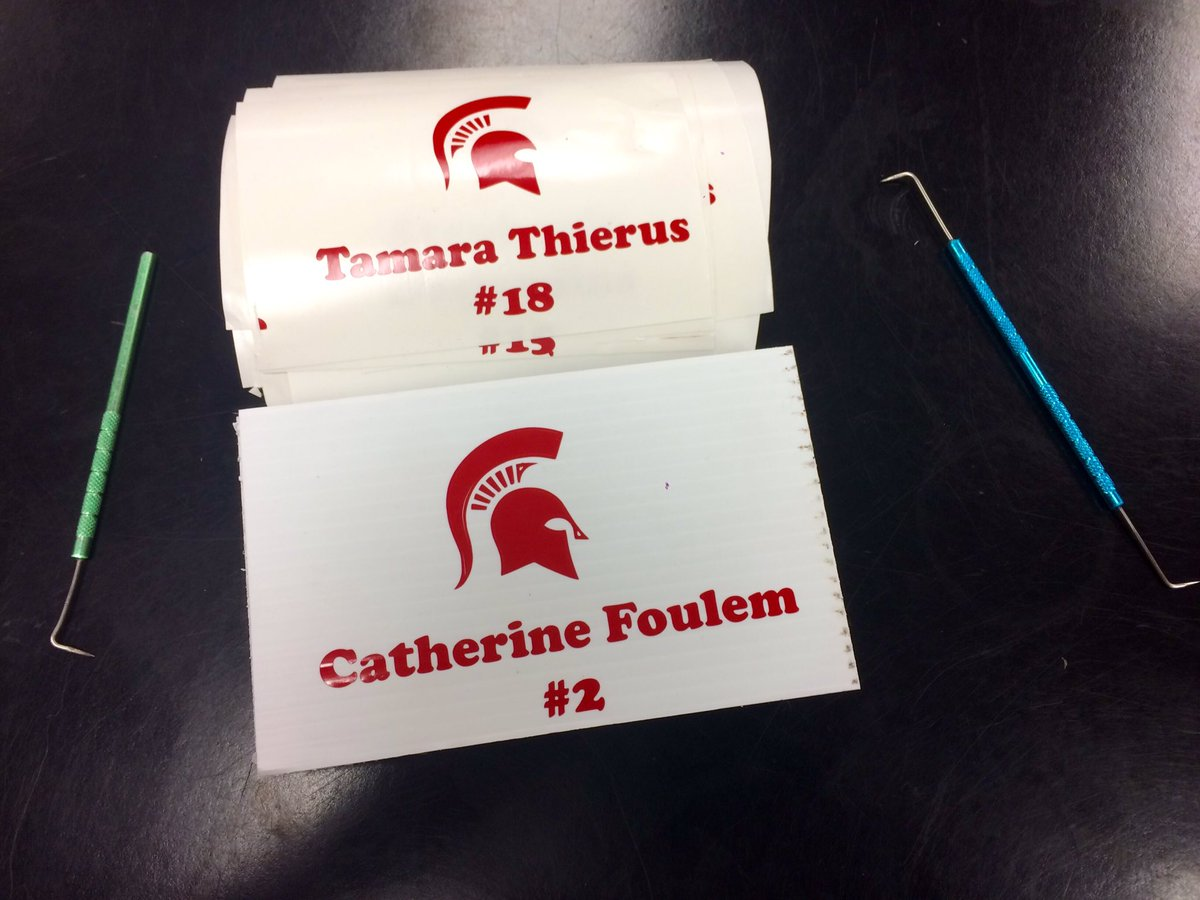 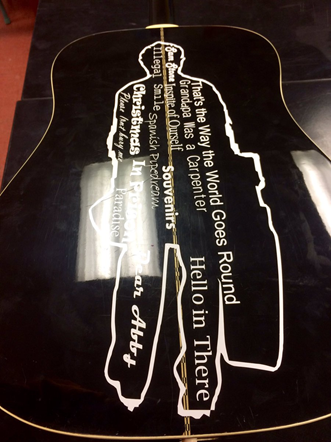 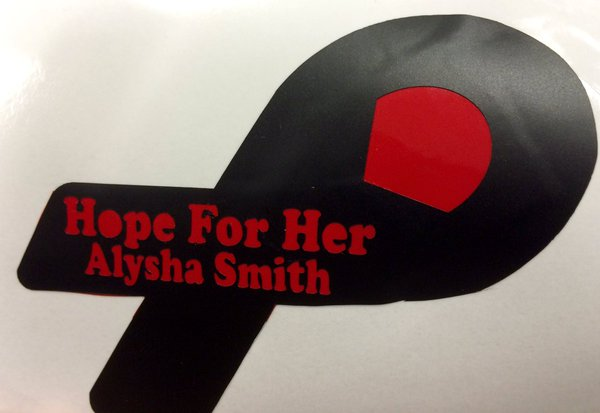 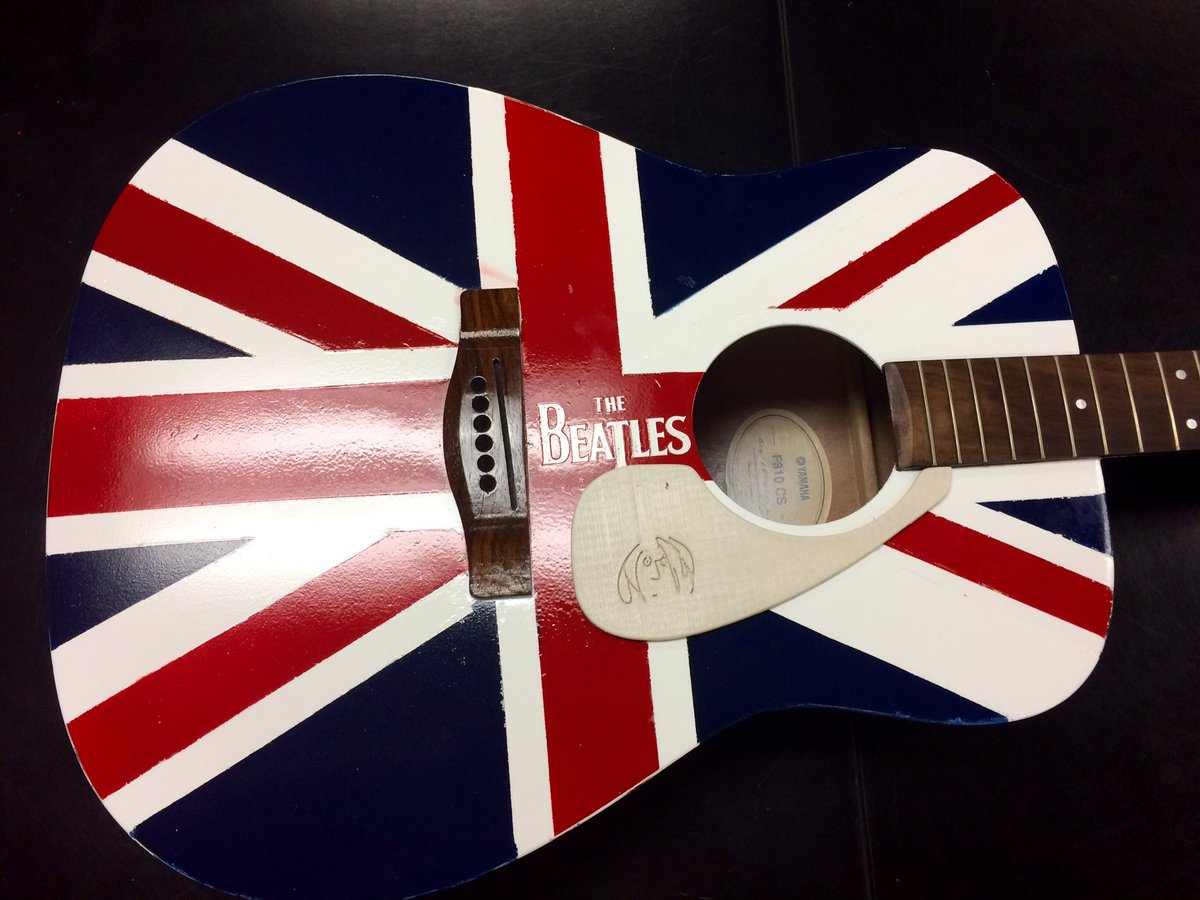 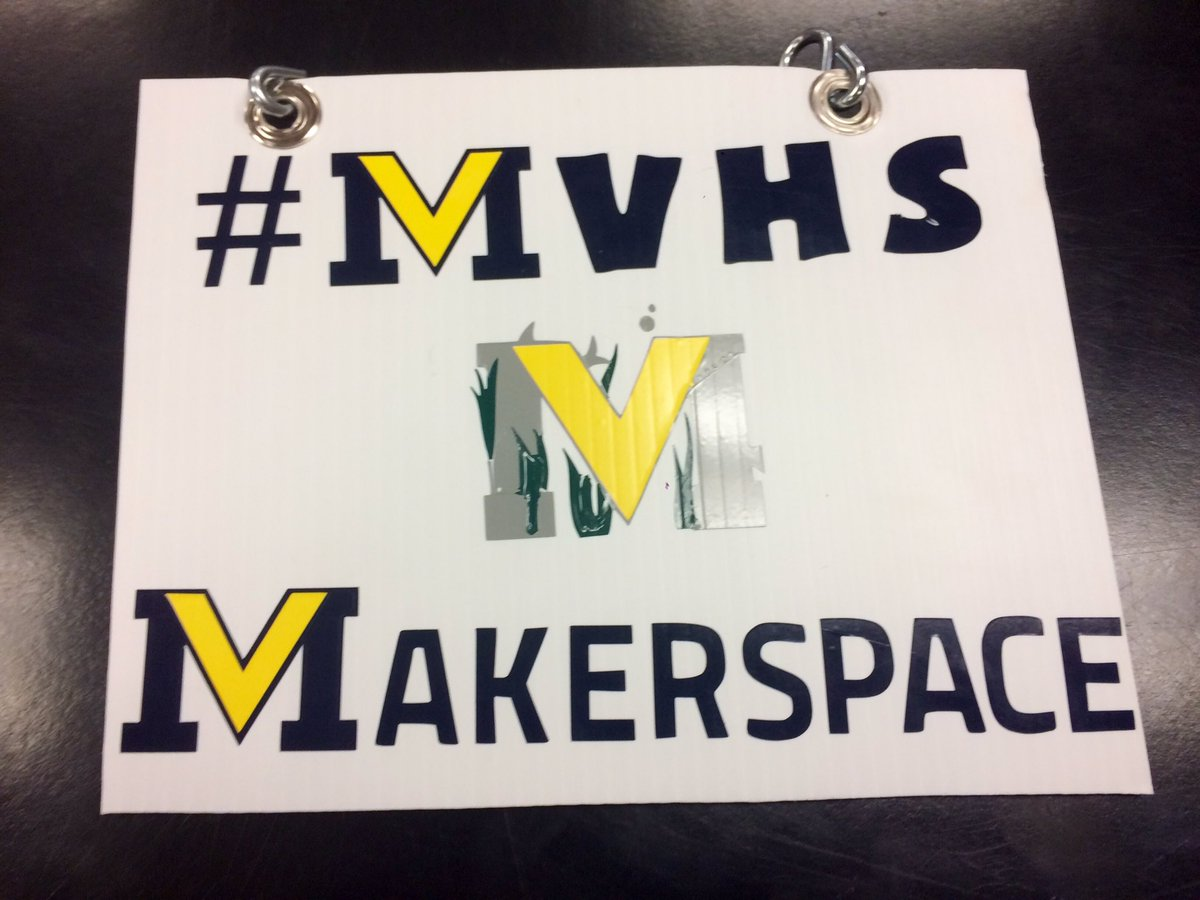 Heat Press…- Custom t-shirts/mugs/hats/logos
*This Semester: Custom clothing…Pi Day Shirts, Drag Team T-Shirts, #tightlines hats, DAVIE Aprons
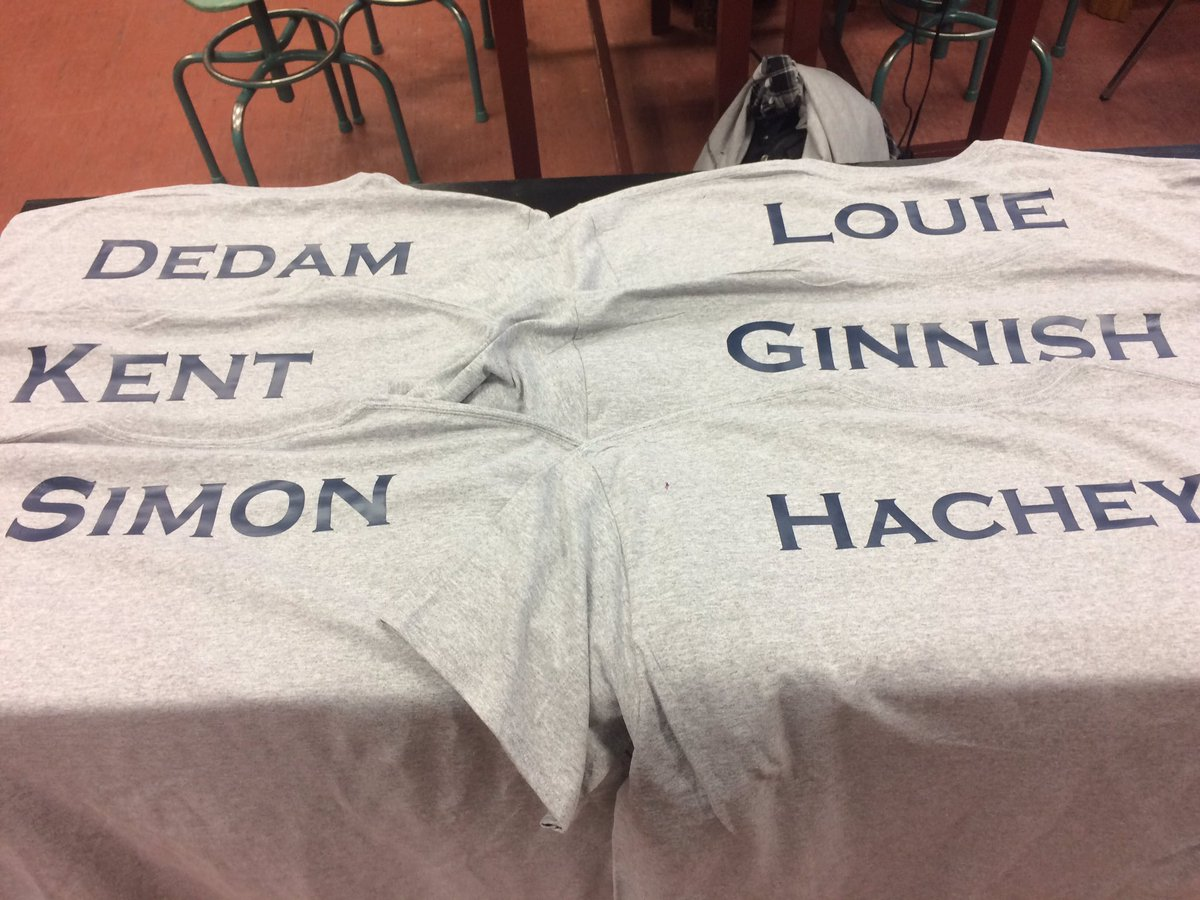 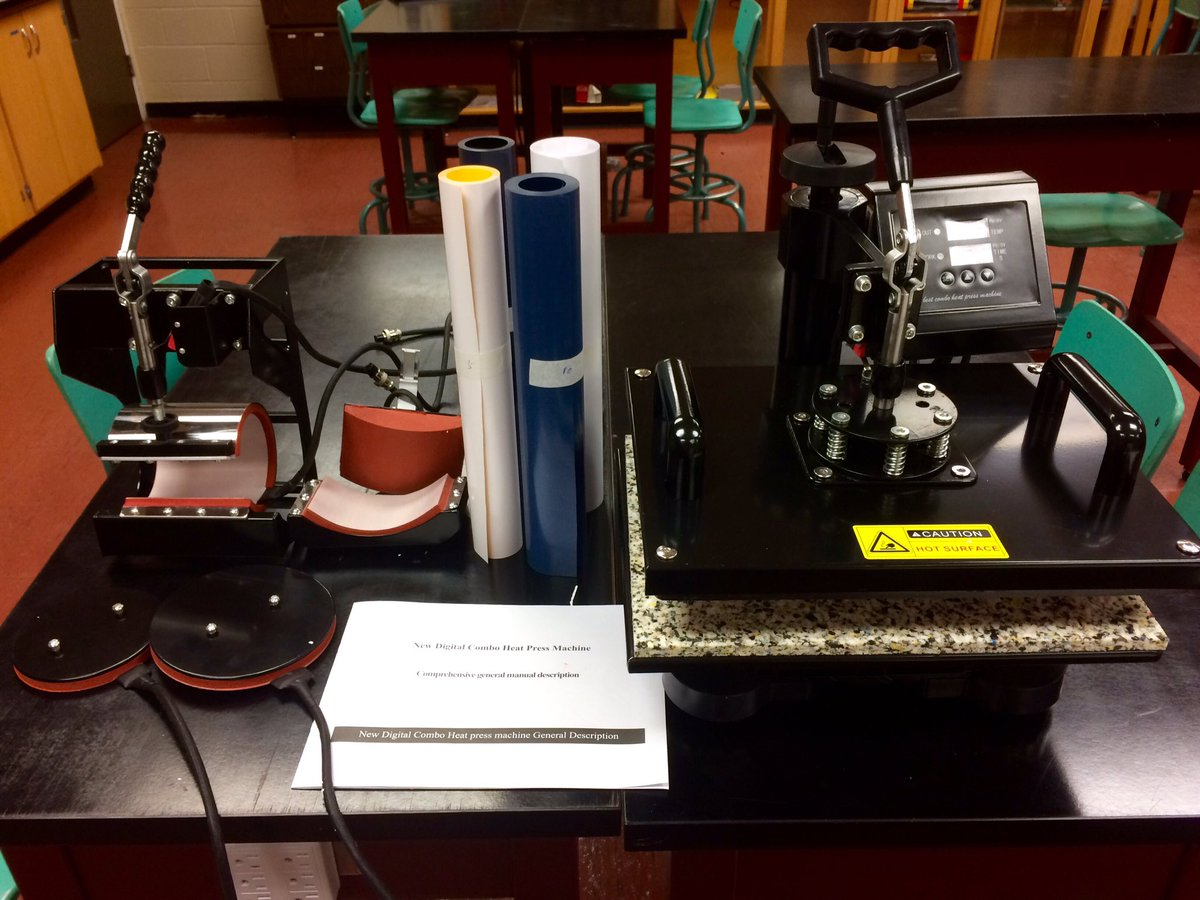 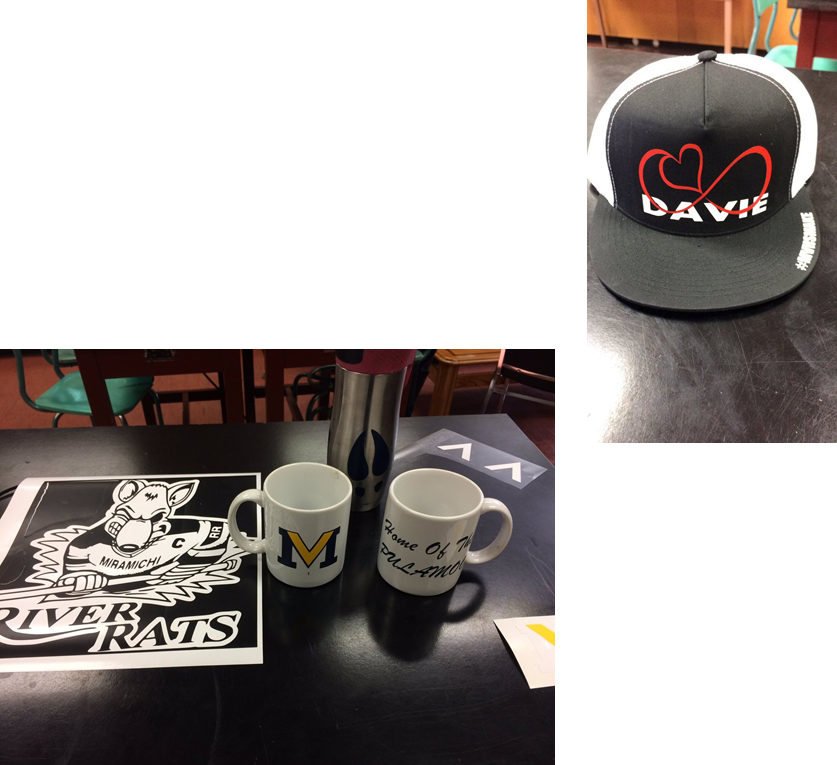 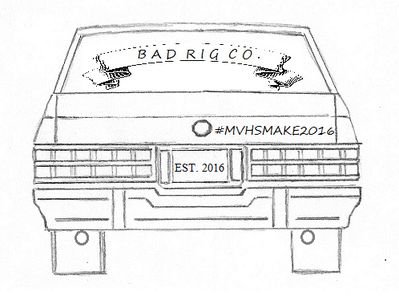 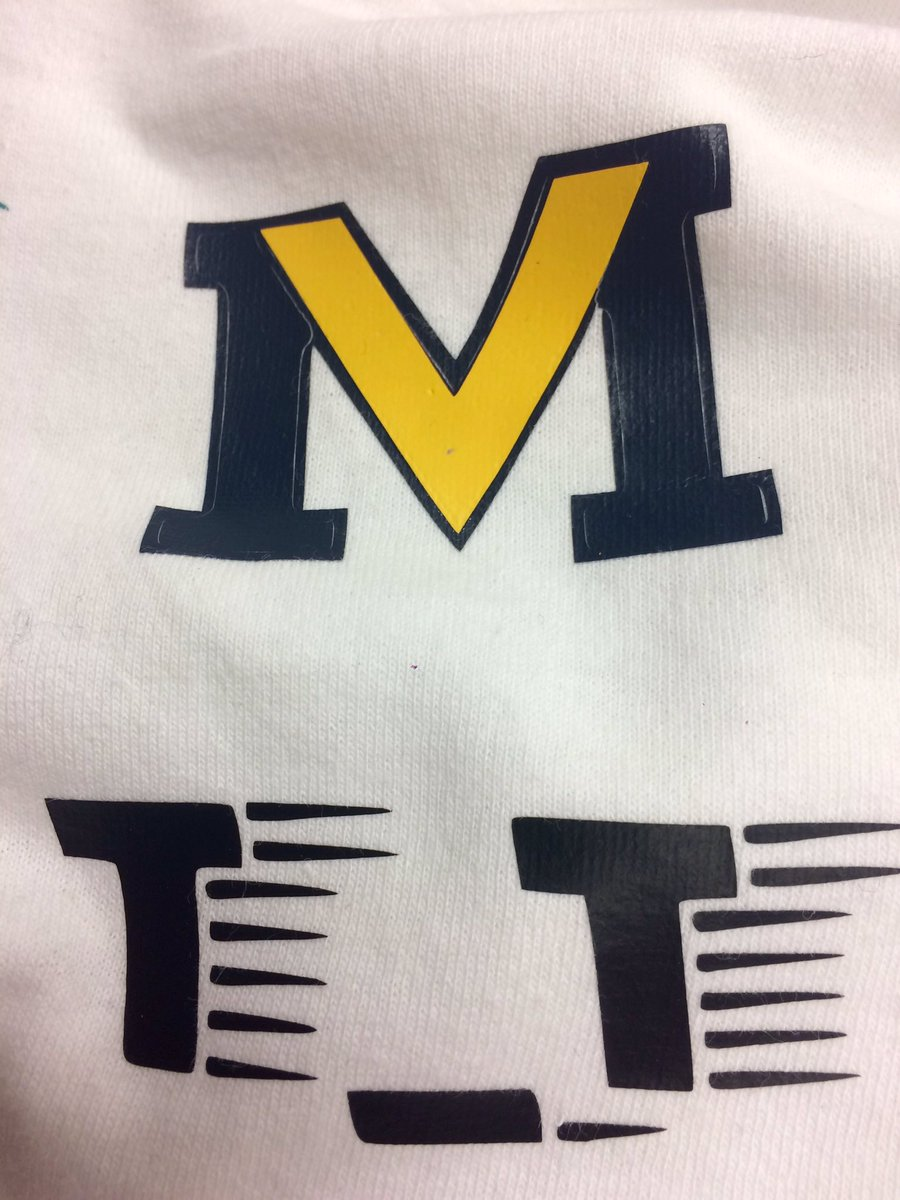 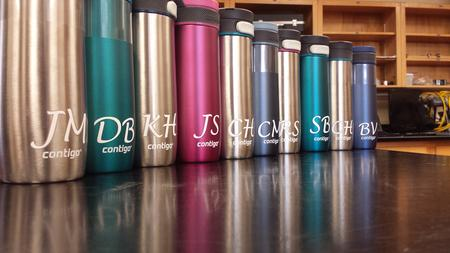 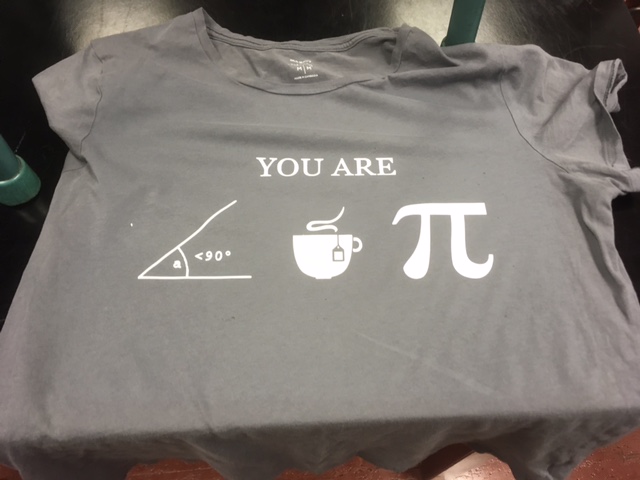 Microcontrollers…- Raspberry Pi, Flora, Circuit Playground, Uno, Makey Makey
* This Semester:  Bluetooth Redbot, Retro Arcade, Interactive Painting with Flora & BLE ipad Switch with Feather MO
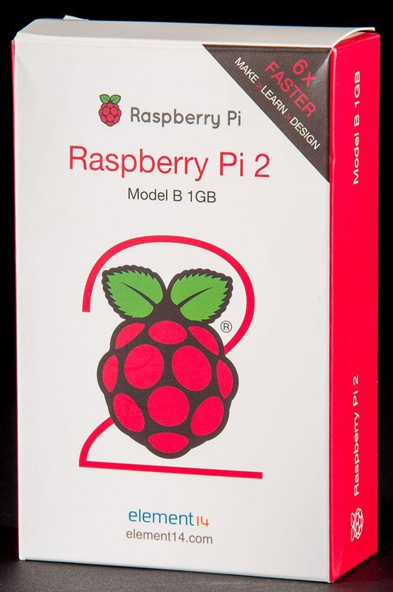 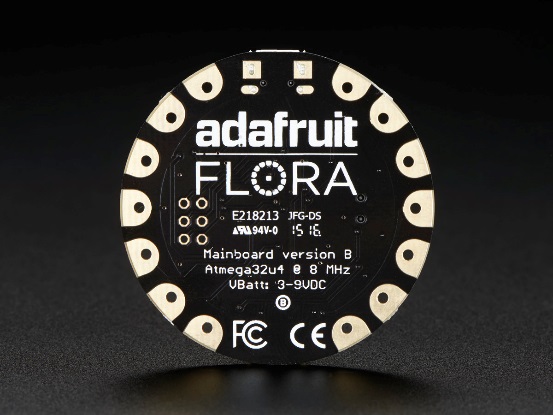 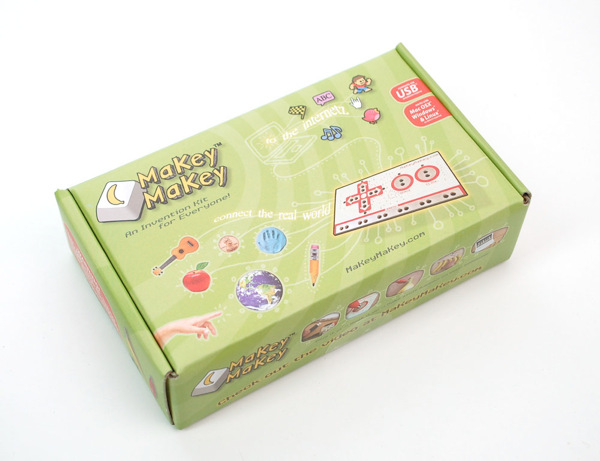 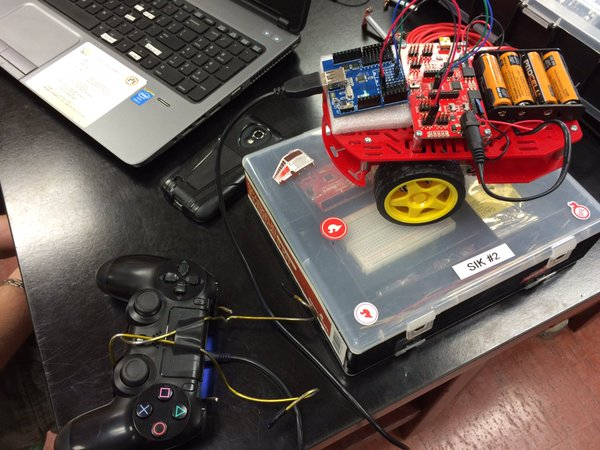 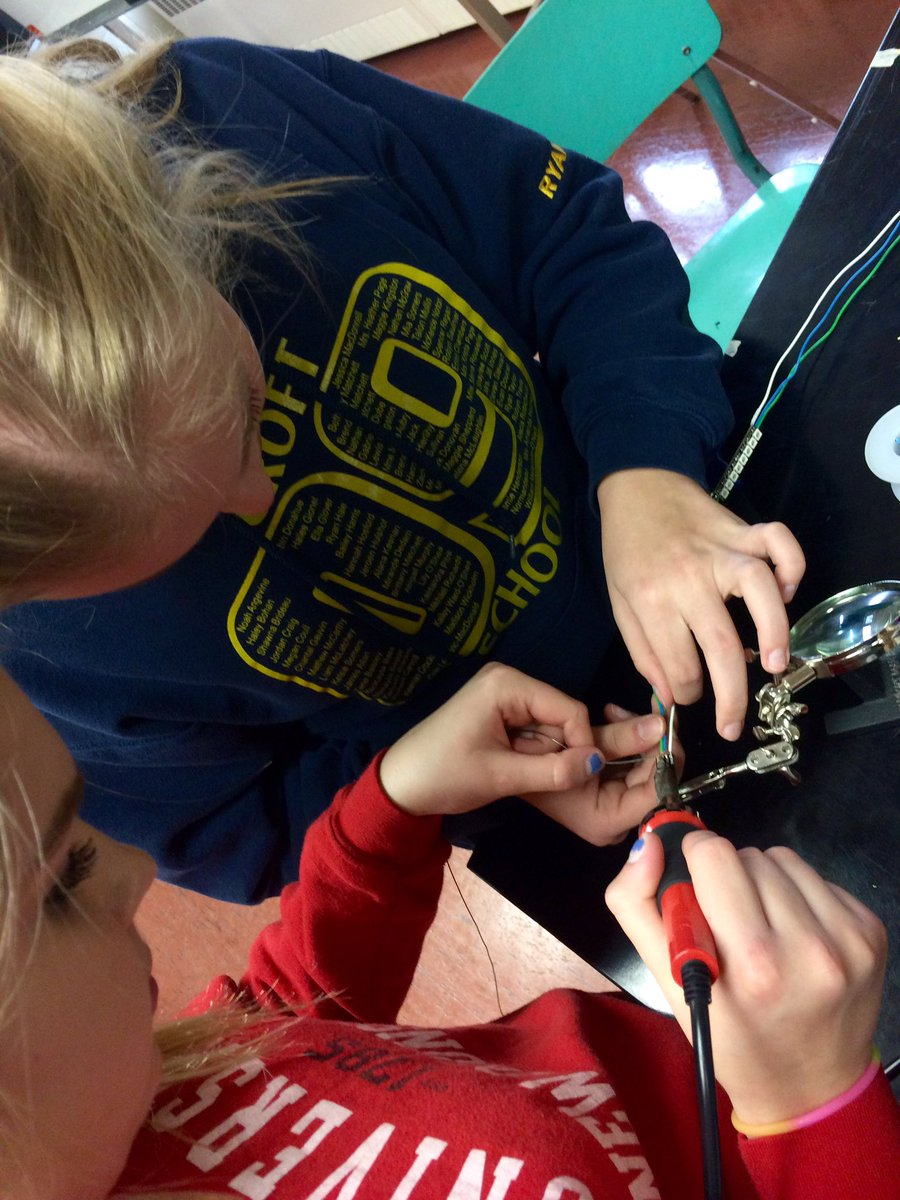 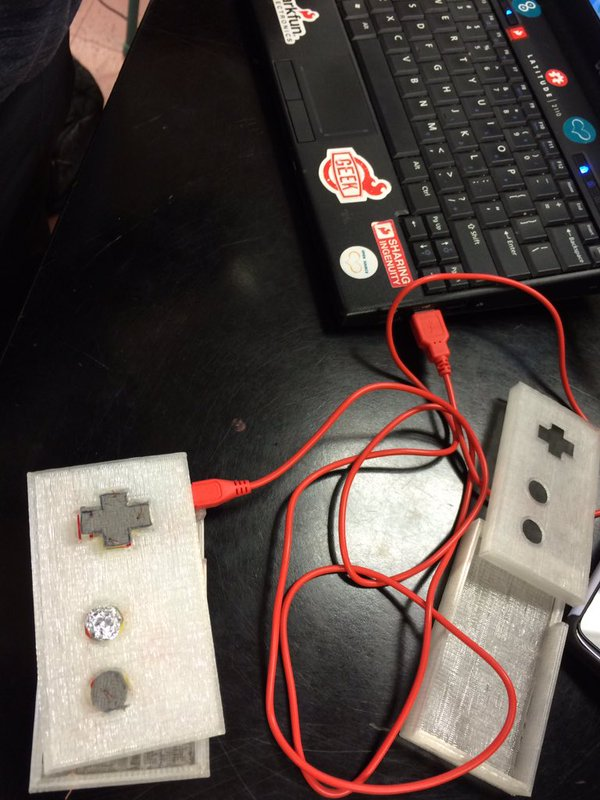 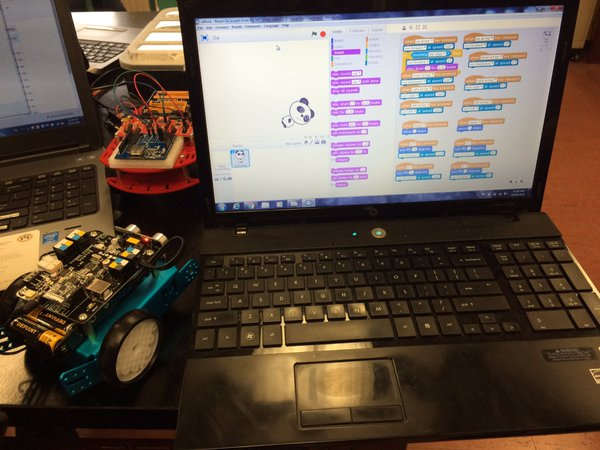 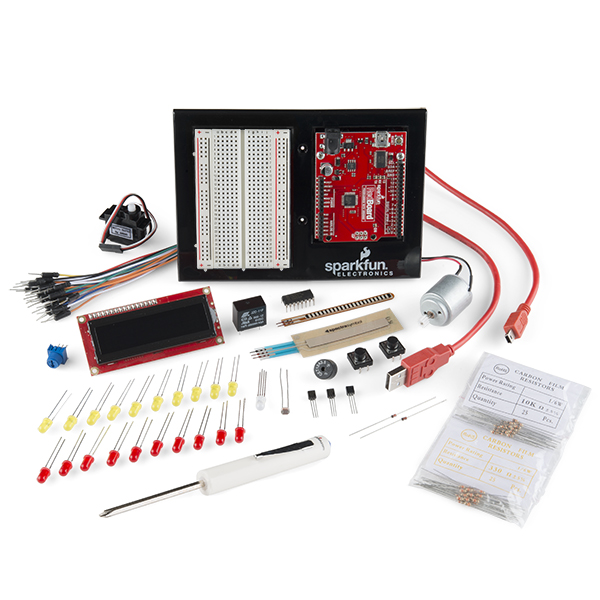 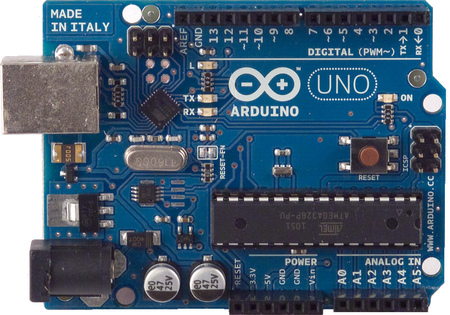 Robotics…- Arduino & Scratch programming- Redbots/Mbots/Sumobots, RetroArcade, Sphero* This Semester: Bluetooth RedBot, Mbot Soccer, Sphero Obstacle Course, RetroArcades, SumoBots
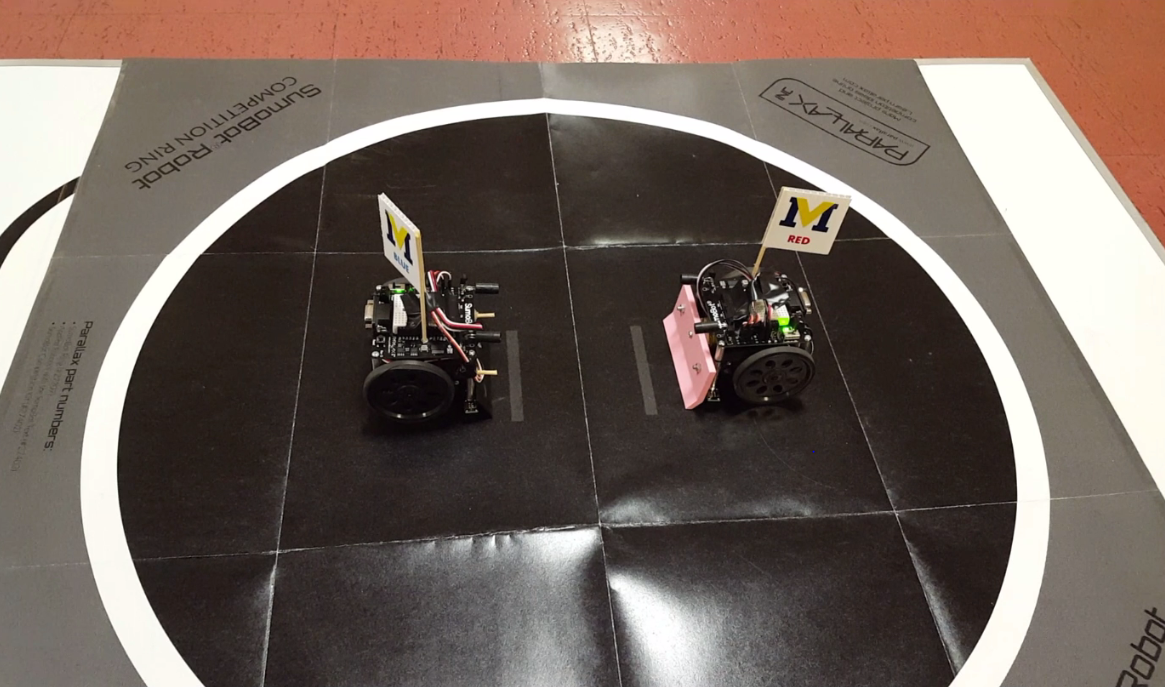 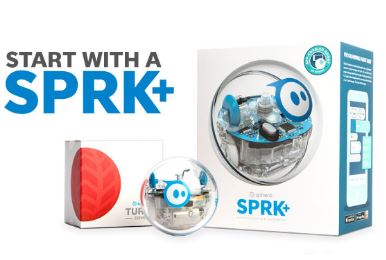 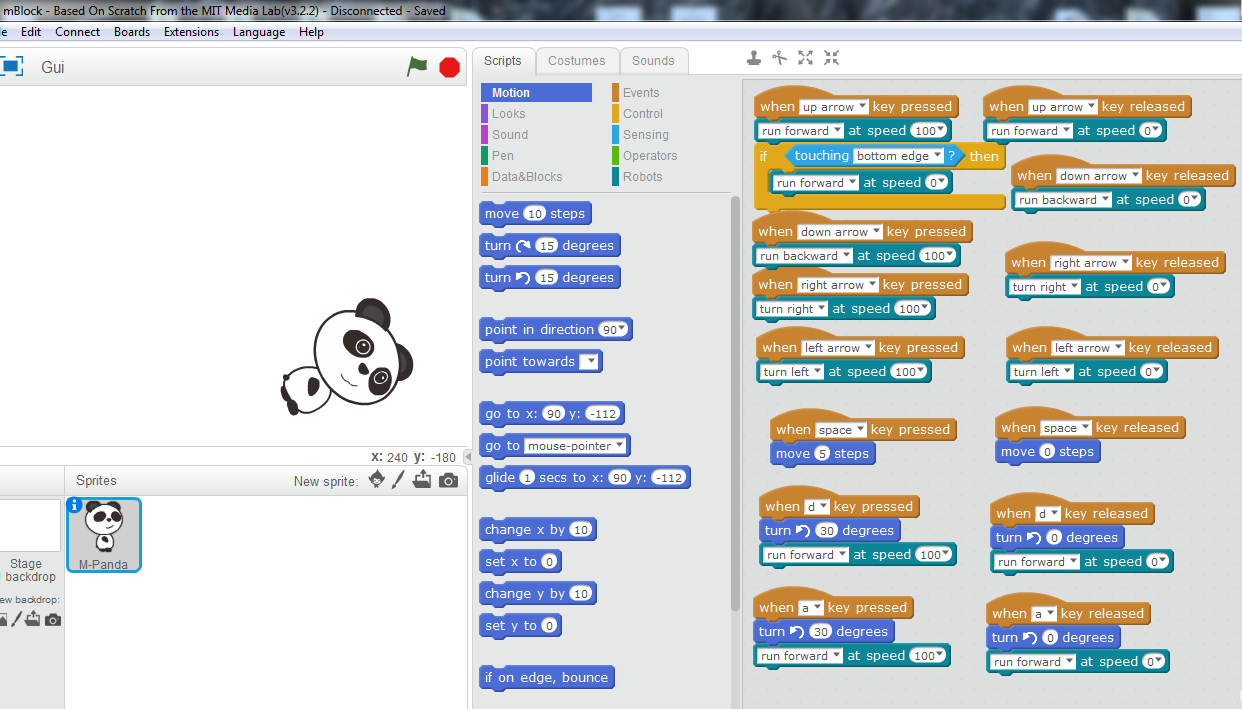 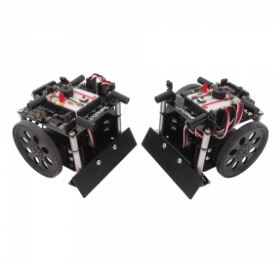 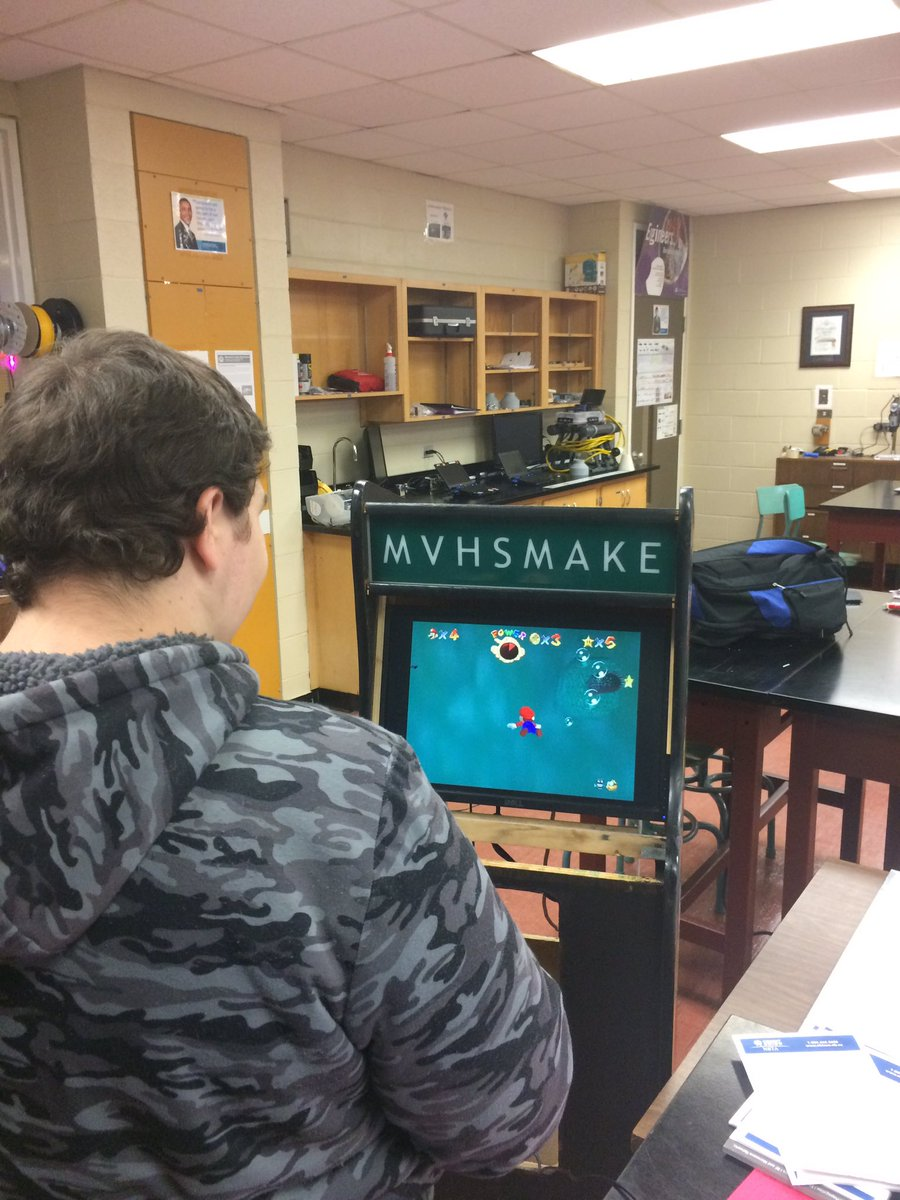 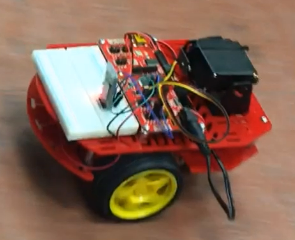 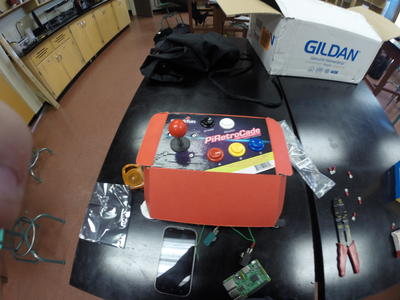 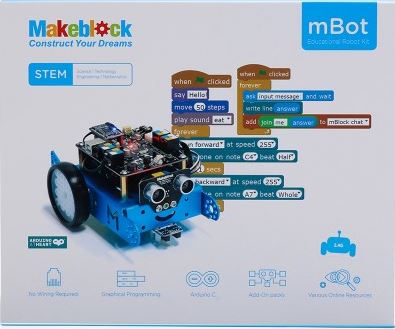 Dylan Howe & James MacMillanCoop 120   Advanced Technology 120 students
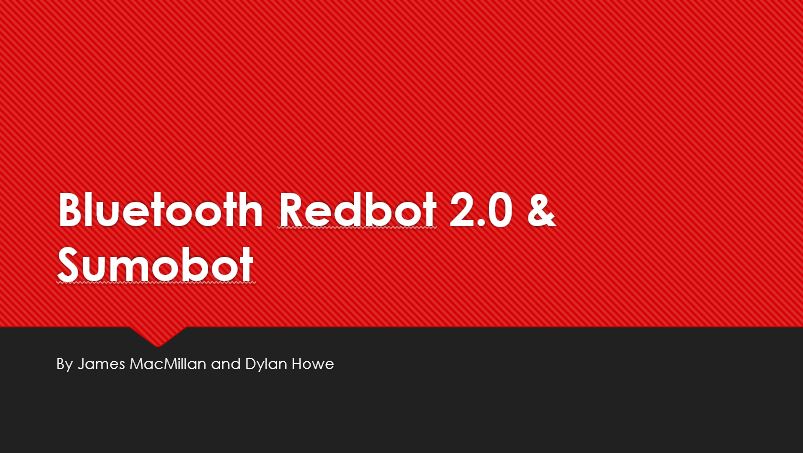 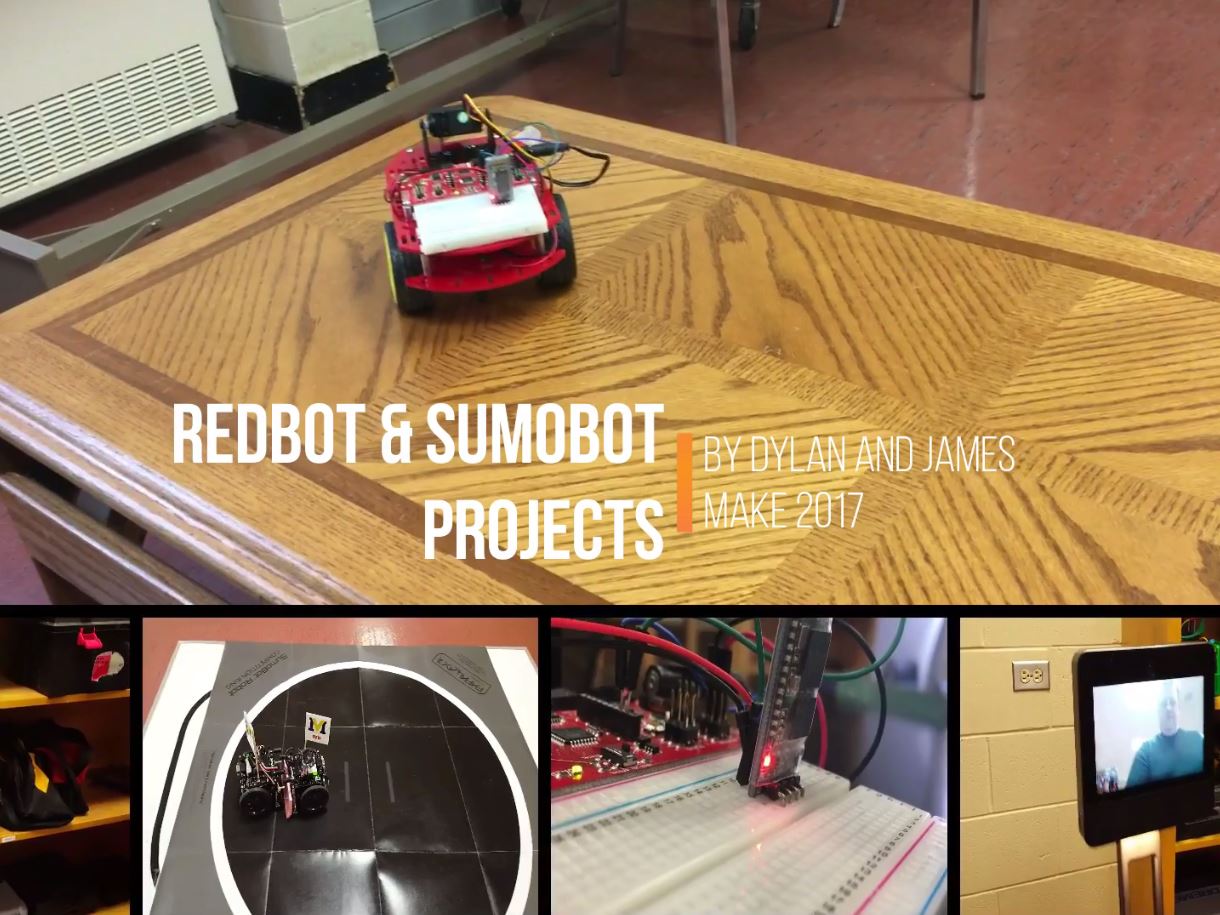 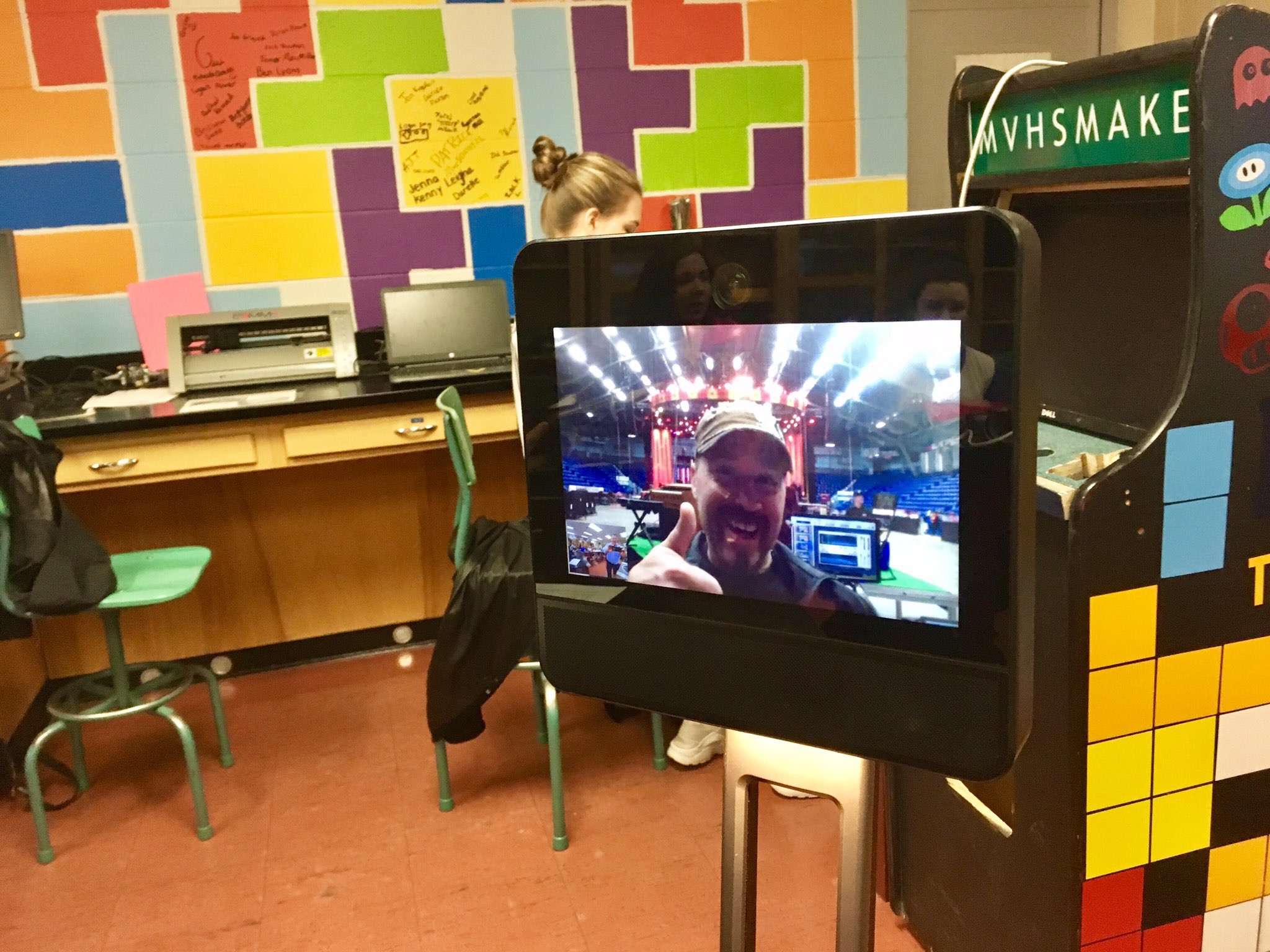 BEAM…  ‘Johnny 5’
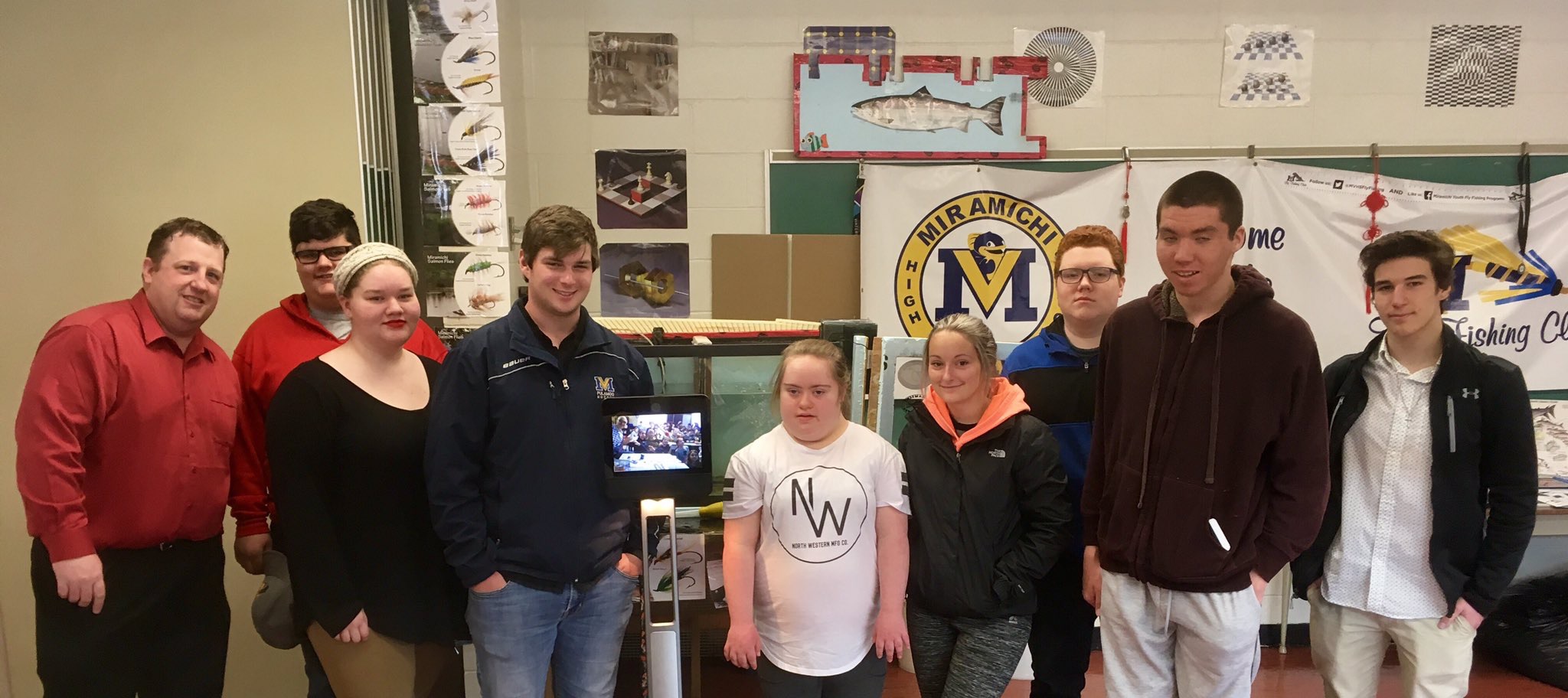 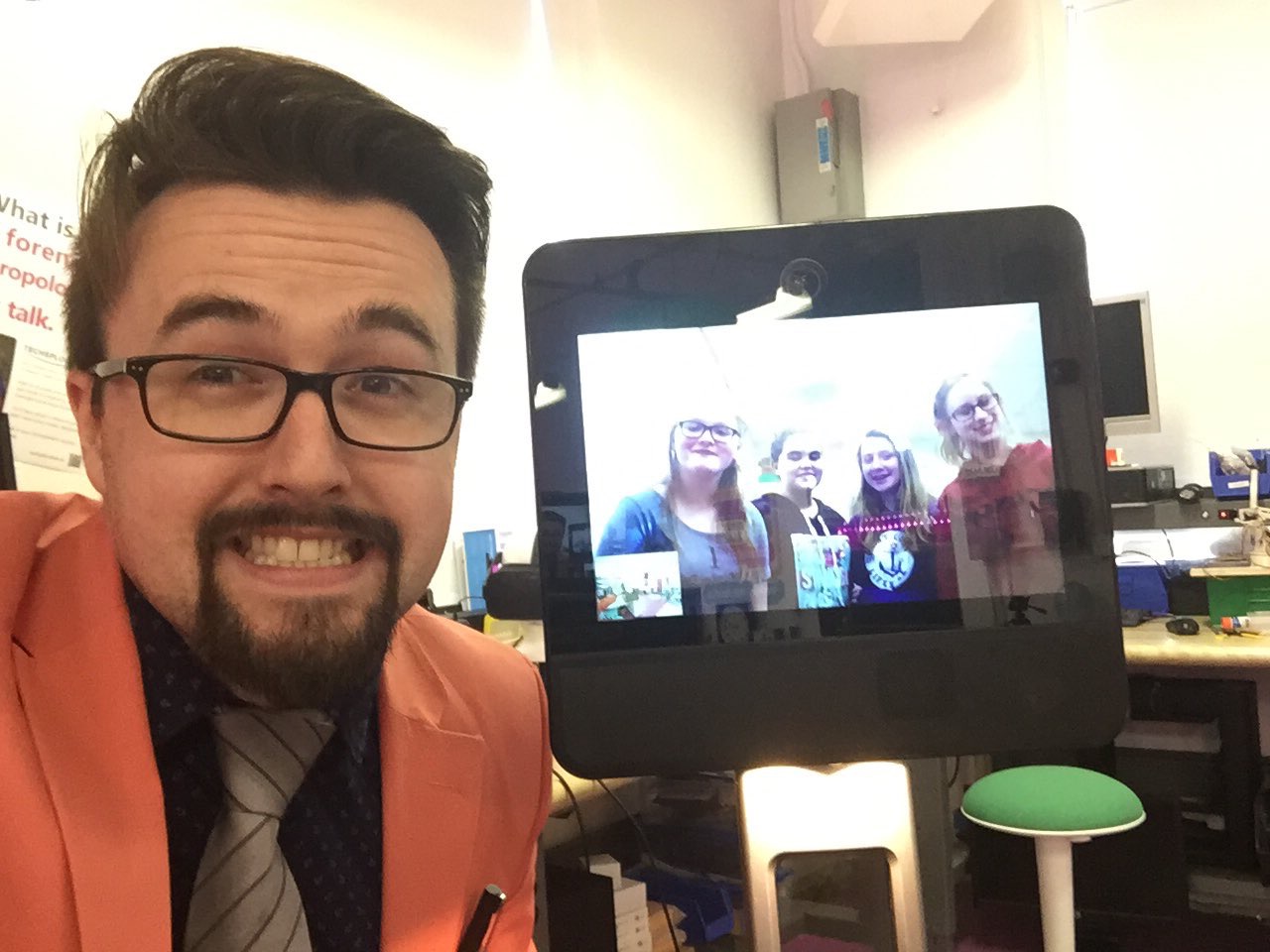 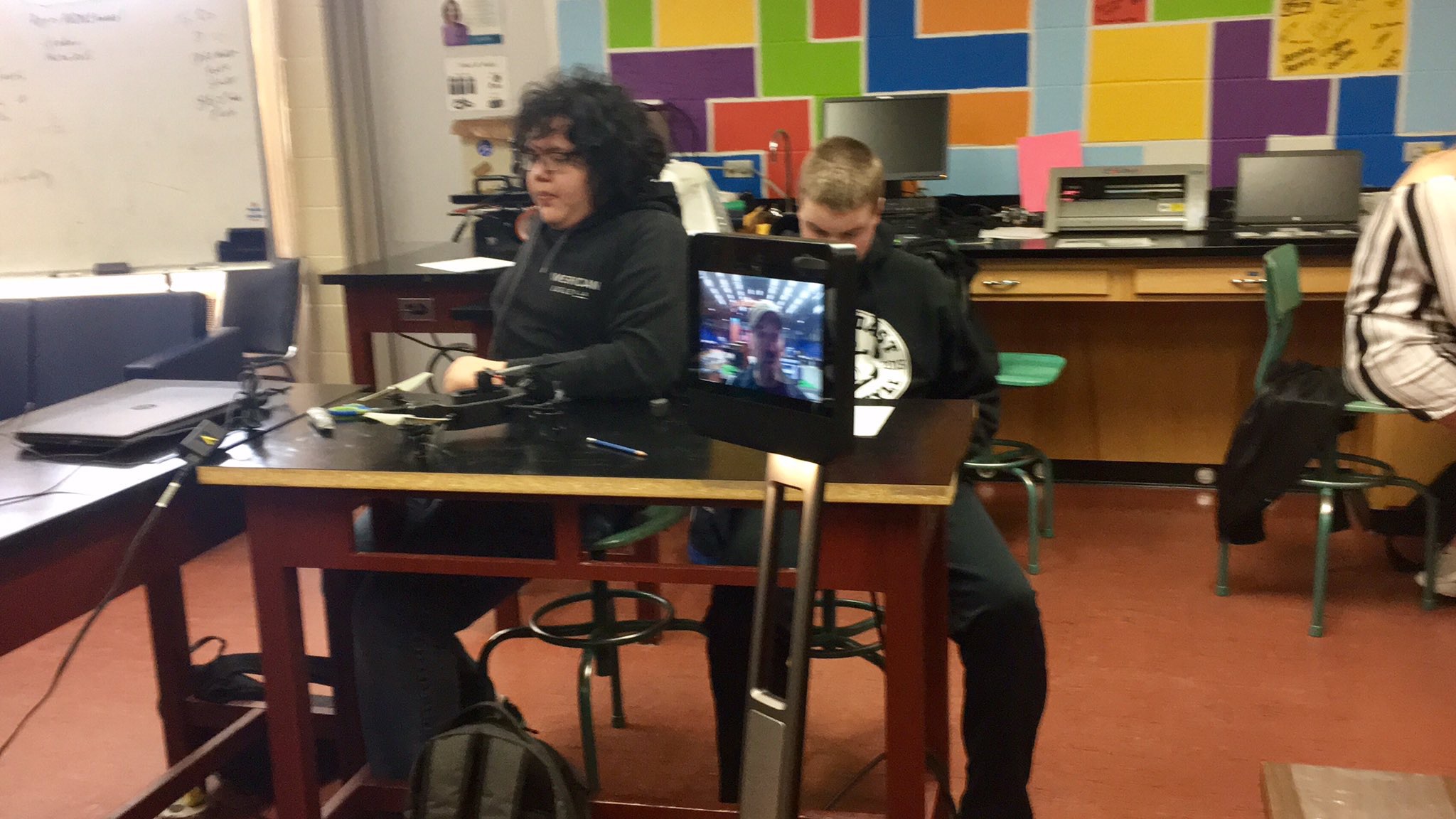 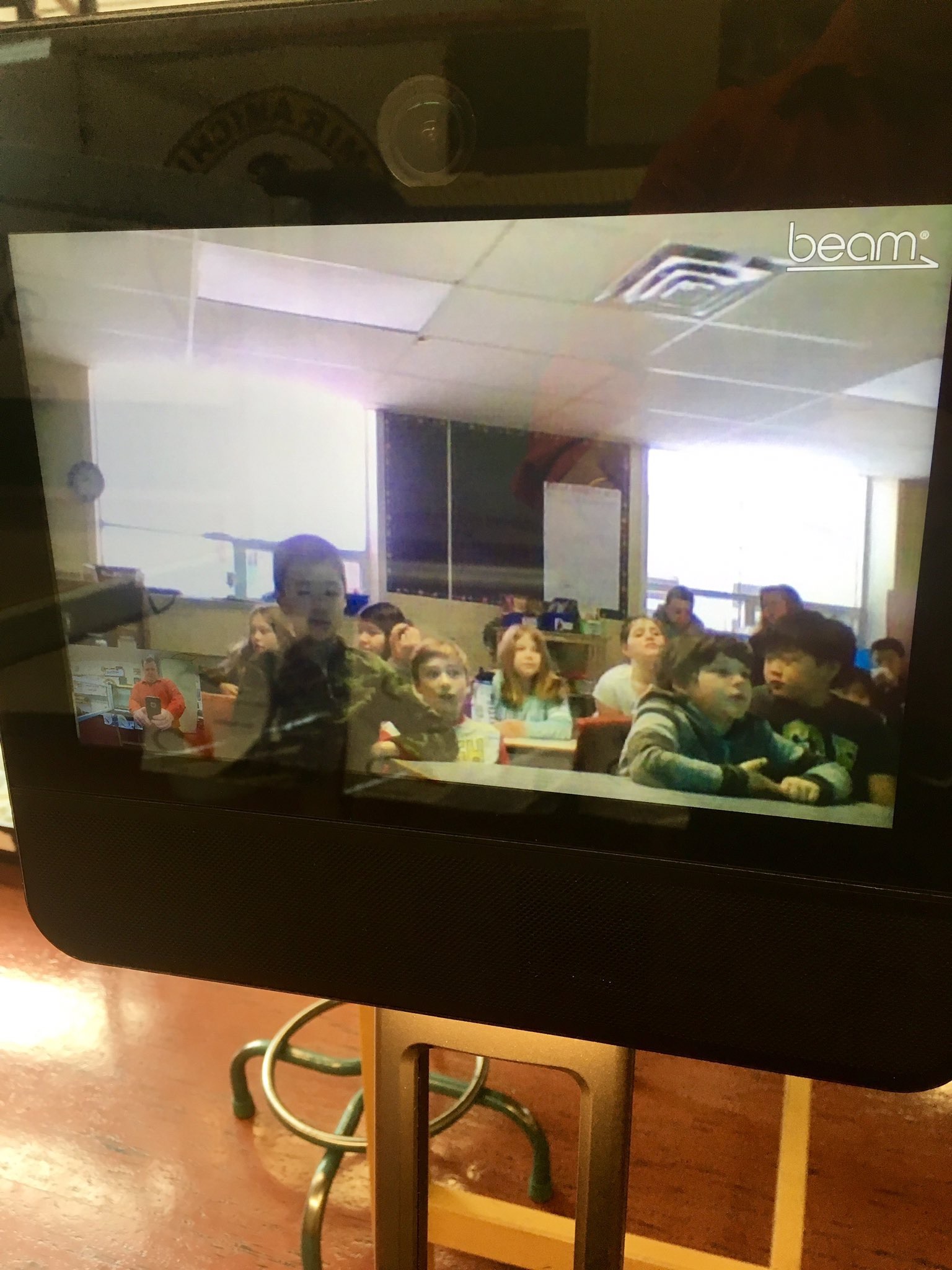 MAKE Electronics…- Soldering & Circuits
* This Semester:  Pulse Motor & Electric Pick with 3D Printed Case, Wearables, MATE ROV
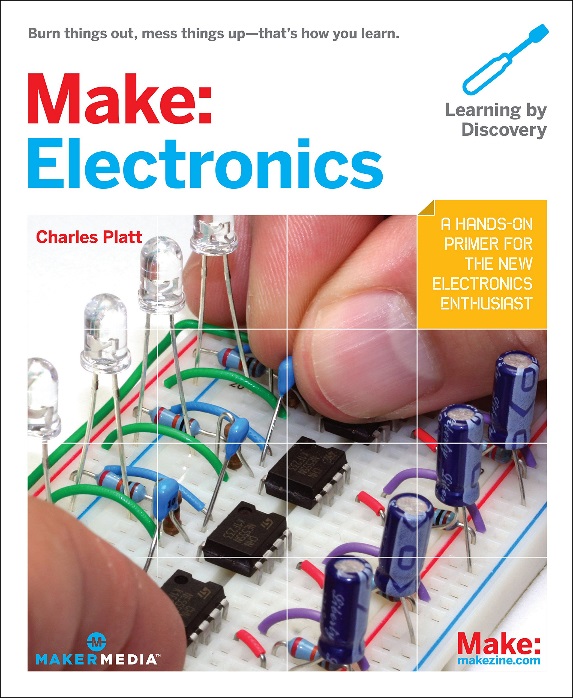 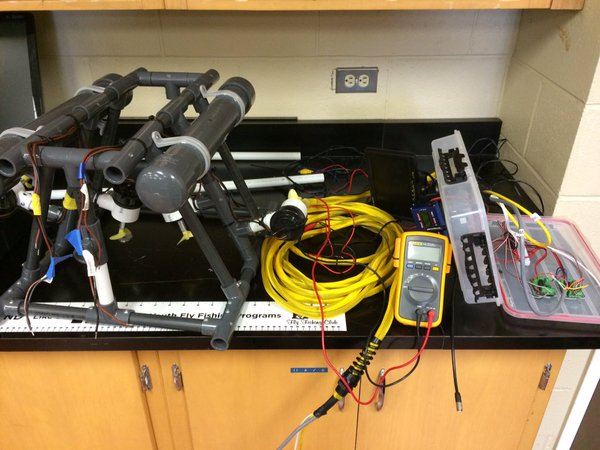 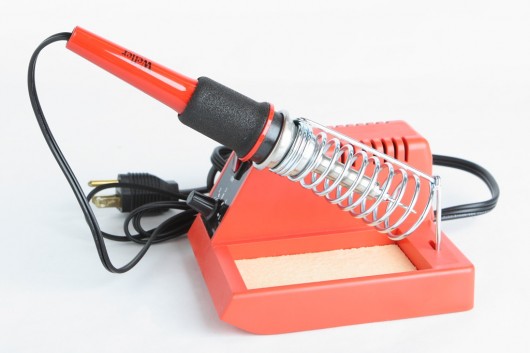 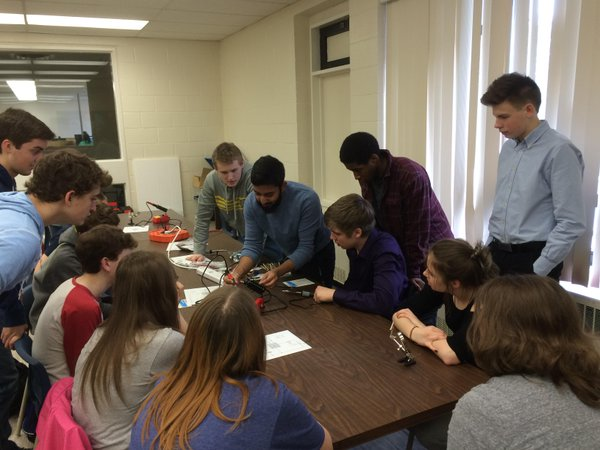 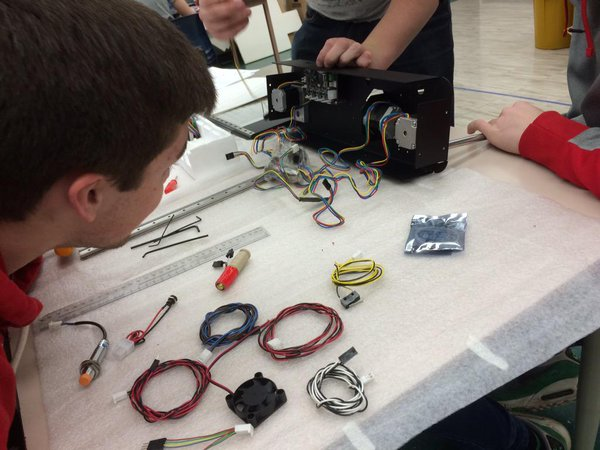 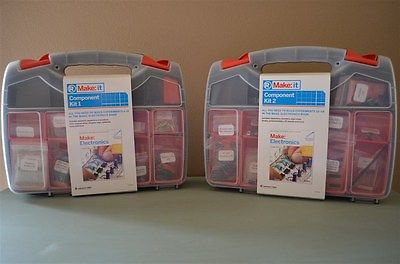 Virtual Reality Video…- Oculus Rift, 360Fly, Dual GoPro Hero 3’s
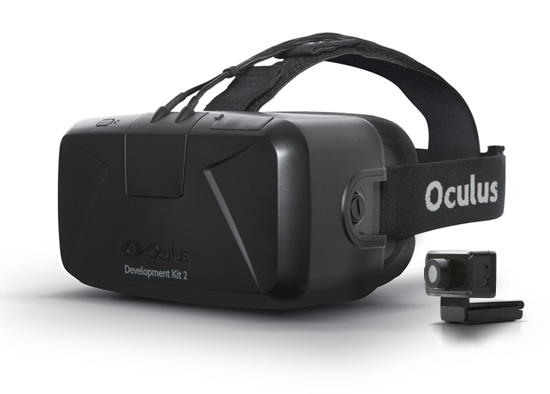 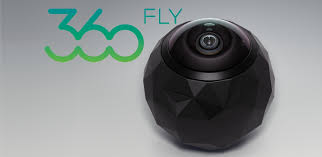 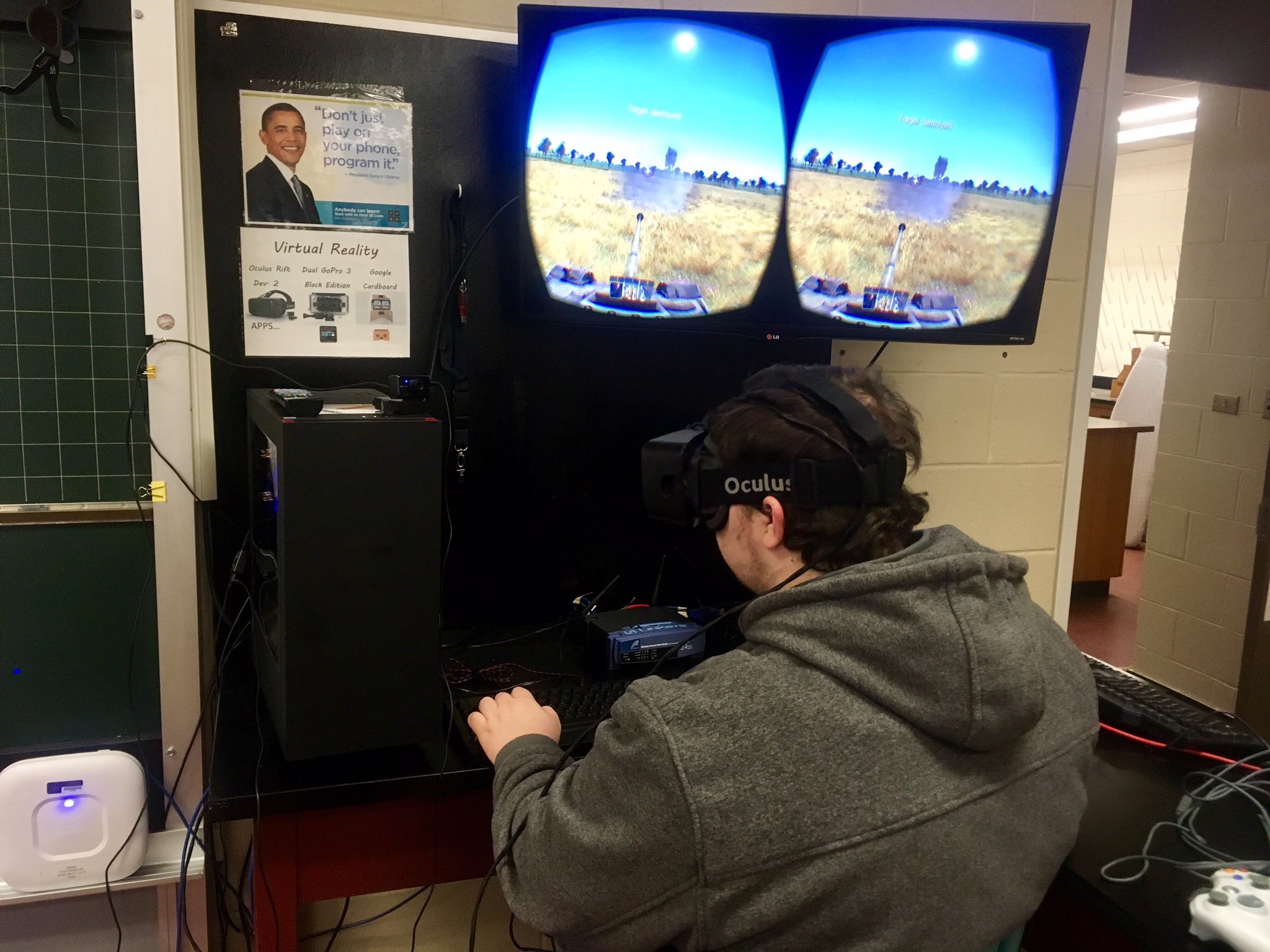 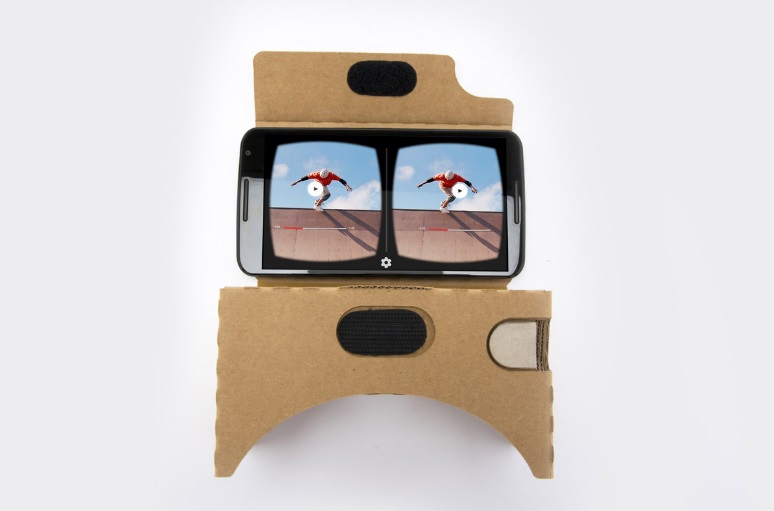 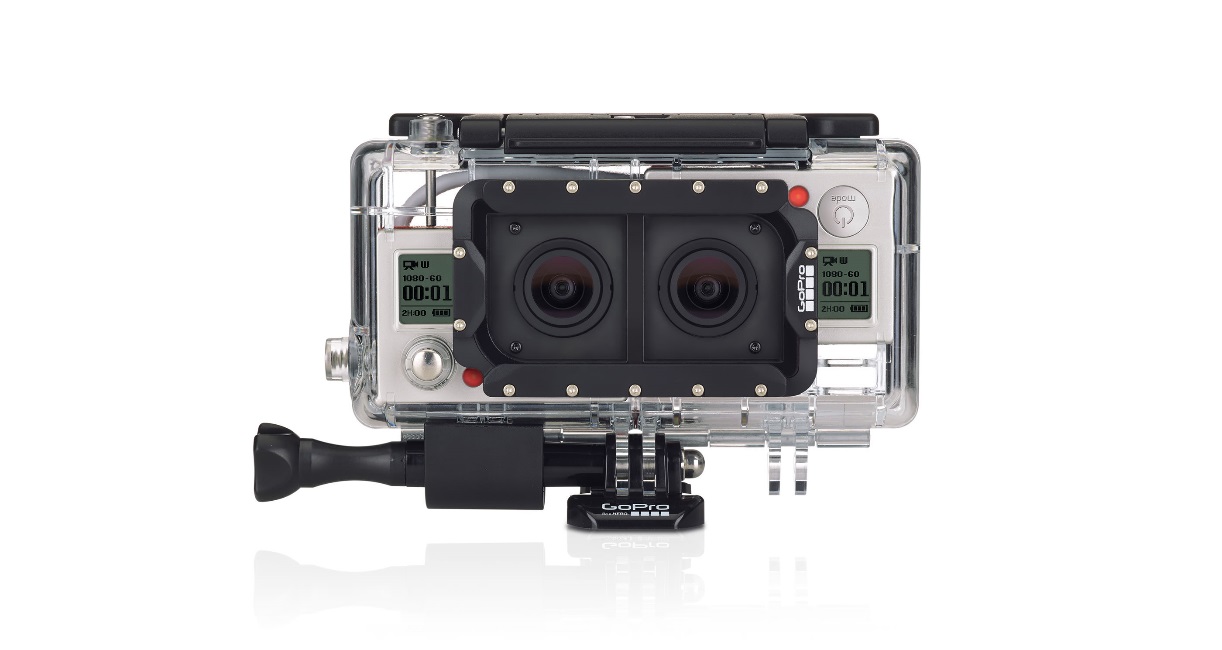 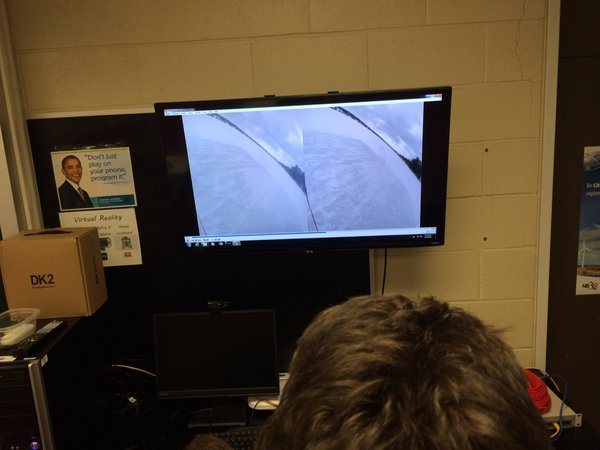 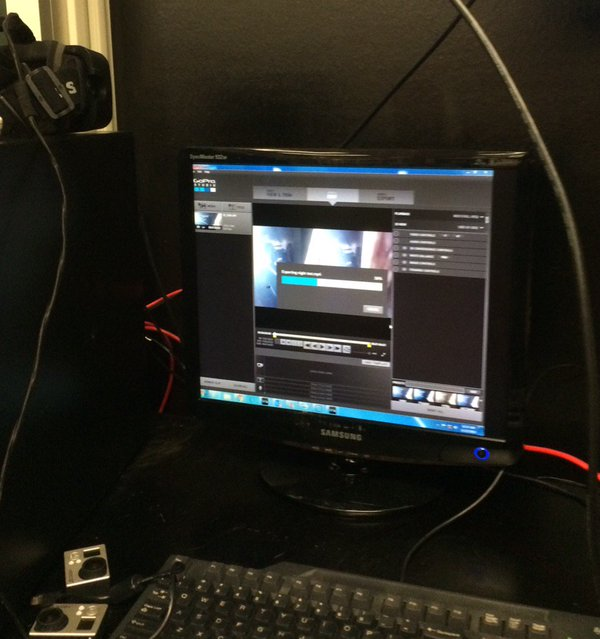 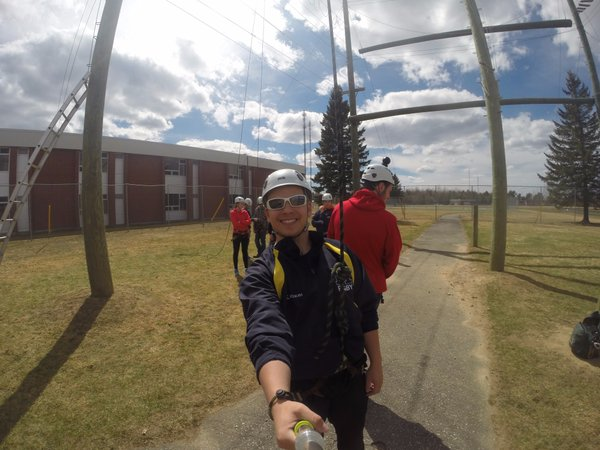 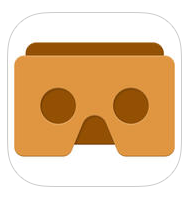 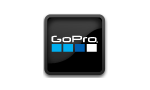 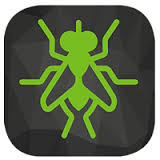 Embroidery…- Singer Futura to do custom logos
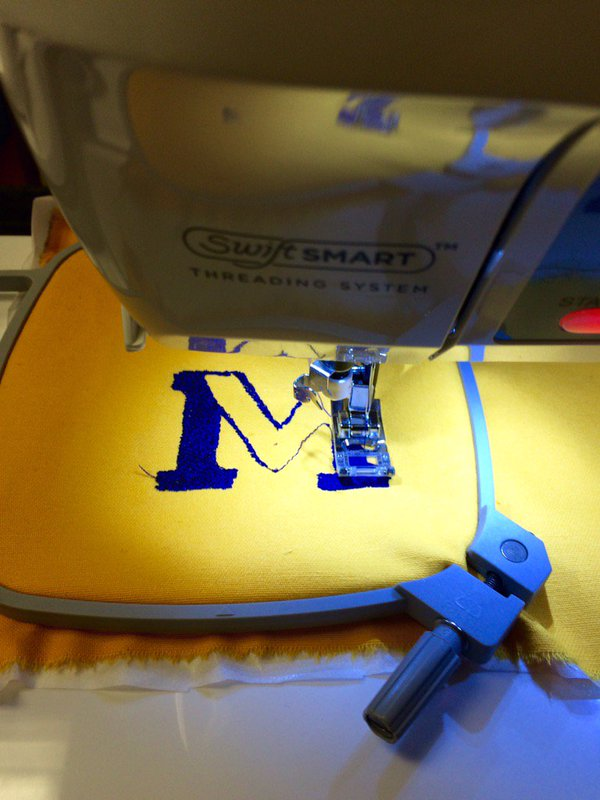 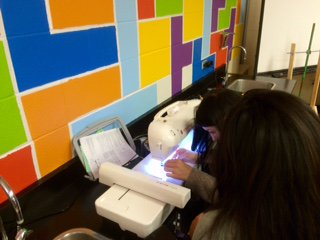 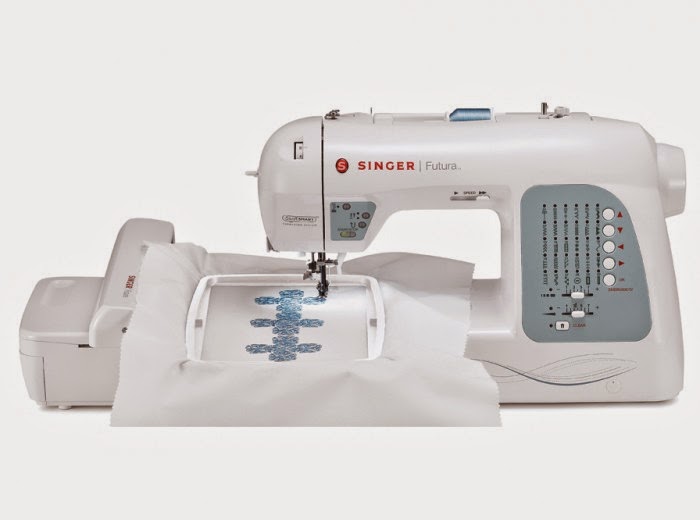 APEGNB Trebuchet Challenge…#MVHSMake won 1st place in ASDNorth
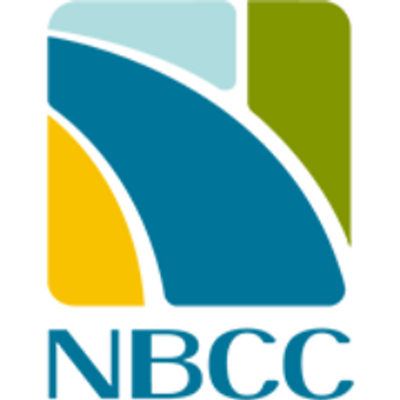 * 2017 Challenge…Tomato Crusher with Trebuchet Launch
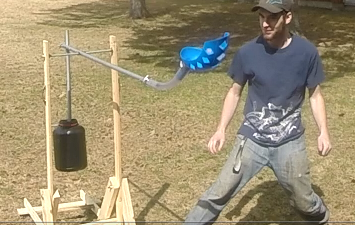 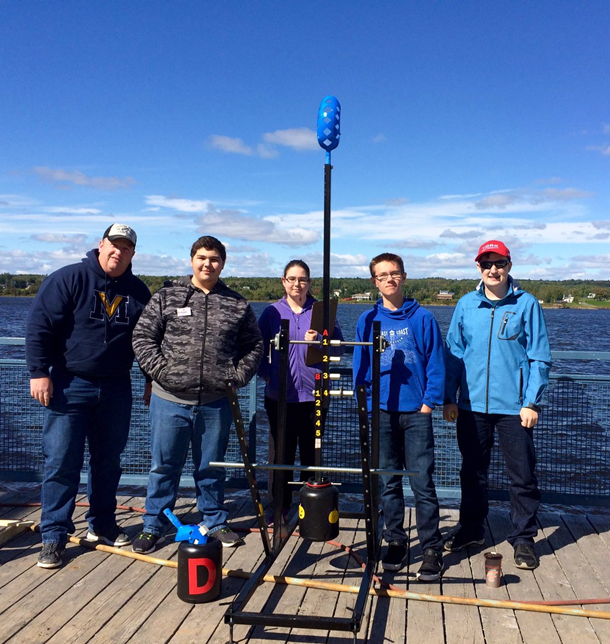 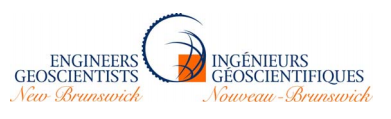 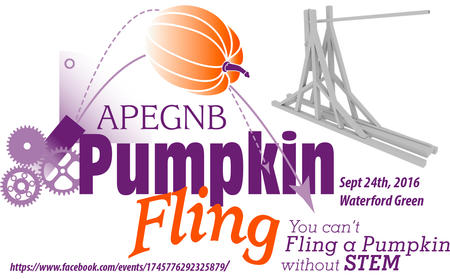 SuperPowerChallenge…- 2016 Finalist: Beacons for the Community
* This Semester:  Submit several projects with hopes of placing in the top 10 again!
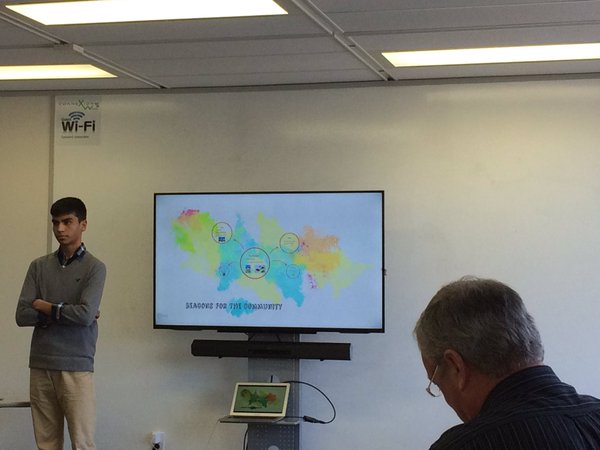 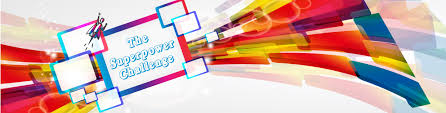 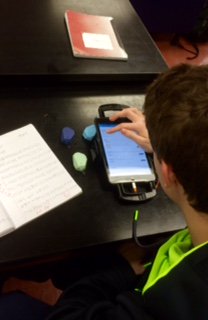 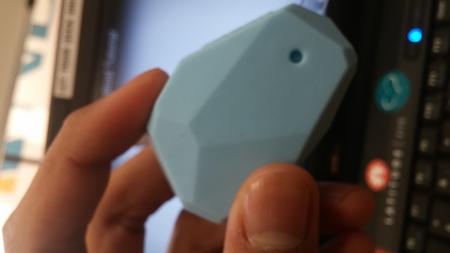 #MVHSMake
Thanks for your interest in the MVHS MakerSpace!

Next year we will be offering Advanced Technology 120 for 
       students who were successful in Coop 120 and want back 
       back into the MakerSpace for the second time

I have posted this PowerPoint along with a 
      link to the video playlist on our website…

My email is hallihana@nbed.nb.ca if you want to 
      further discuss the projects.  Be great to have you
      follow us on Twitter and subscribe to our YouTube
      channel.  Hope you can add some STEAM into your 
      lesson planning and course framework!
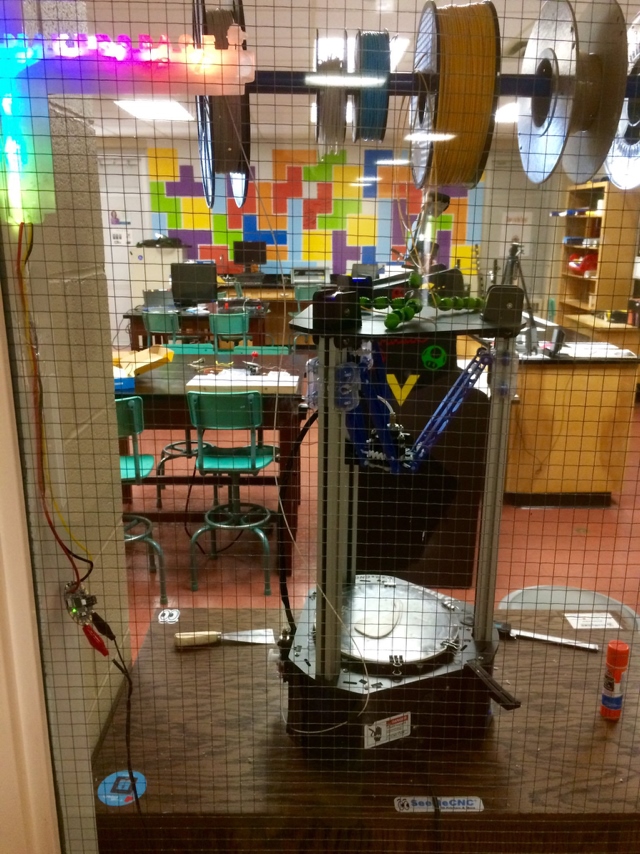